CRYOGENICS SYSTEM
ROBERTO THAN
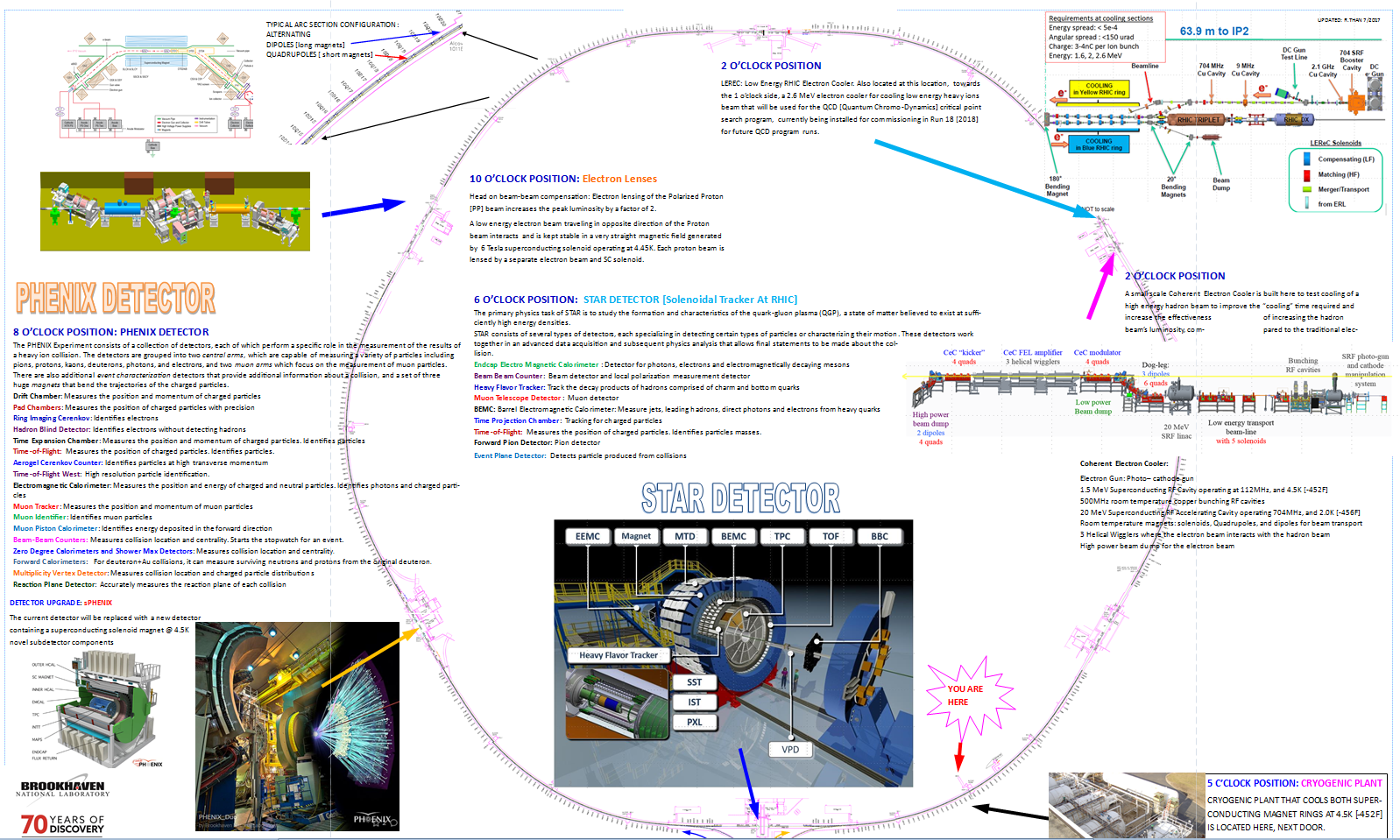 IR04
56MHZ 
STORAGE CAVITY
4.5K
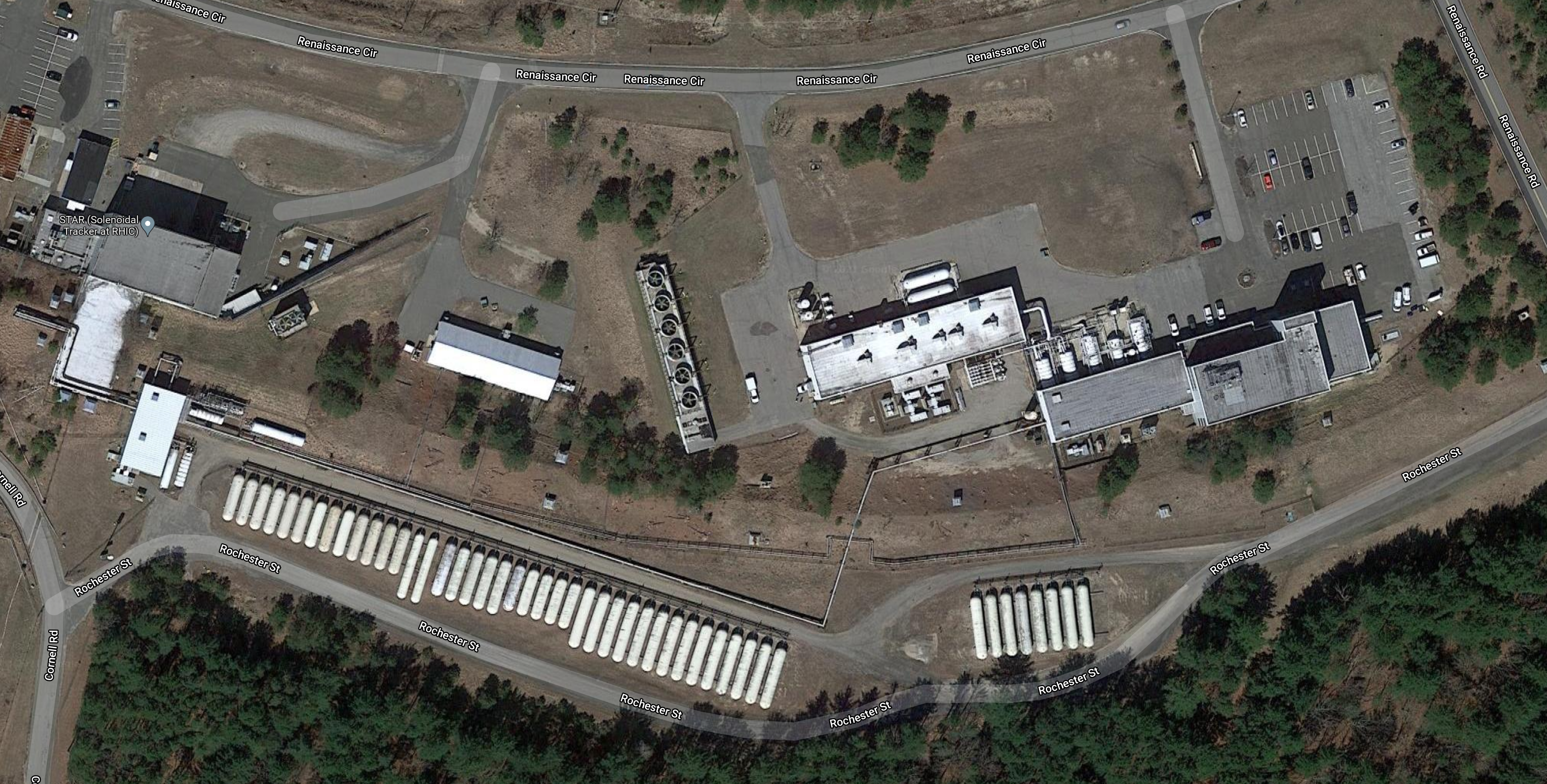 COMPRESSOR BLDG
COOLING TOWER
REFRIGERATION BLDG
1006B
LIQUID HELIUM STORAGE
TANK FARM
TANK FARM
SYSTEMS
RHIC STORAGE RINGS 4.5K: FORCED FLOW
IR10: ELECTRON LENSES: 4.5K: BATH
IR02: CEC: SRF CAVITIES: 2K BATH: SUB-ASTMOSPHERIC  HELIUM VACUUM PUMPS
IR02: LEREC: SRF CAVITY: 2K BATH: SUB-ASTMOSPHERIC  HELIUM VACUUM PUMPS
IR04: 56MHZ: 4.5K  RE-INSTALL POST RUN22    RUN 24
SPHENIX SOLENOID: 4.5K  FINAL INSTALL POST RUN22   RUN 23 -25

AGS COLDSNAKE in AGS Ring
CRYOGENIC DISTRIBUTION
6 Blue & 6 Yellow Valveboxes
located in service buildings
Cryogenic valves & Recooler,
SC busses current leads interface {“Leadpot”}
Service Bld
 1012
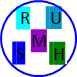 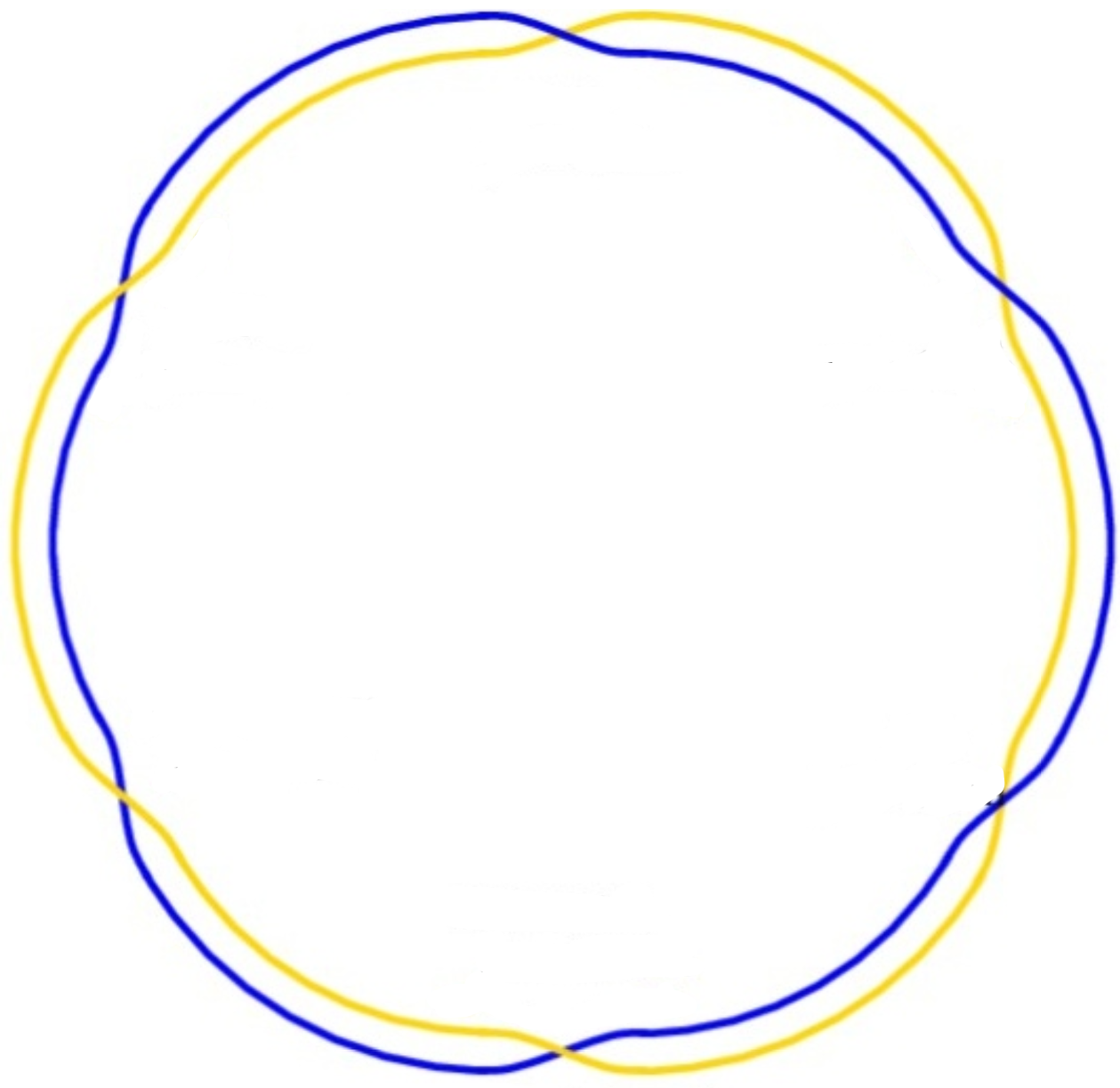 1006
ValveBox
IR12
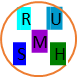 C
e
n
t
r
a
l


P
l
a
n
t
Sector 11
Sector 12
Service Bld
 1002
Service Bld
1010
Sector 10
M : Magnet, 4.5K Loop
M : Magnet, 4.5K Loop
Sector 1
CR
U : Utility, 9.6K Gas Return
U : Utility, 9.6K Gas Return
ValveBox
ValveBox
ValveBox
ValveBox
ValveBox
ValveBox
ValveBox
HS
S  : Supply, 4.5K Liquid
S  : Supply, 4.5K Liquid
IR10
IR2
R : Return, 4.5K vapor Return
R : Return, 4.5K vapor Return
S
M : Magnet, 4.5K Loop
ValveBox
ValveBox
ValveBox
H : Heatshield Collider loop
H : Heatshield Collider loop
ValveBox
R
U : Utility, 9.6K Gas Return
S  : Supply, 4.5K Liquid
HR
R : Return, 4.5K vapor Return
WR
H : Heatshield Collider loop
WS
WR: Warm Return loop
WR: Warm Return loop
1006
ValveBox
M : Magnet, 4.5K Loop
U : Utility, 9.6K Gas Return
S  : Supply, 4.5K Liquid
IR4
IR8
R : Return, 4.5K vapor Return
Service Bld 
1004
Service Bld
 1008
H : Heatshield Collider loop
Sector 6
Sector 4
Sector 2
Sector 8
IR6
Sector 5
Sector 3
Sector 7
Sector 9
Service blds
1005H,1005R
ValveBox
Service Bld
1006
CENTRAL PLANT
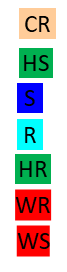 CENTRAL PLANT
Wcompressor=5.5MW
13 MW COMPRESSOR MOTOR POWER
Maximum 4500 g/s Compressor flow;  Original Design Carnot Work: 3.2MW
Equivalent 45kW@4.5K
1  4 bar  16 bar
RHIC: 1800 -2200 g/s
Redundant set of Oil bearing expanders
2x 6 Expander
1 x Gas Bearing expander Expander 7
1885 g/s;15bar
45 g/s
54 kW
300K
HX-1
HX-2
HX-3.1
HX-3.2
45K
HX-4
HX-5
HX-6
HX-7.1
HX-7.2
HX-8.1
9K
HX-8.2
HX-9
RHIC 2006 Upgrade
HX-20
HX-21
4.5K
125 g/s
HX-22
85K  9.8bar
45K  14.8bar
25kW
HX-23
BLUE RING SHIELD
HX-24
4.65K;1.26bar
RHIC Project
4.45K;1.25bar
Current Leads 44 g/s
4.45K;1.25bar
473g/s; 4.55K;4.15bar
8.2kW
10/11
8/9
6/7
4/5
2/3
12/1
10/11
8/9
6/7
4/5
2/3
12/1
YELLOW RING SHIELD
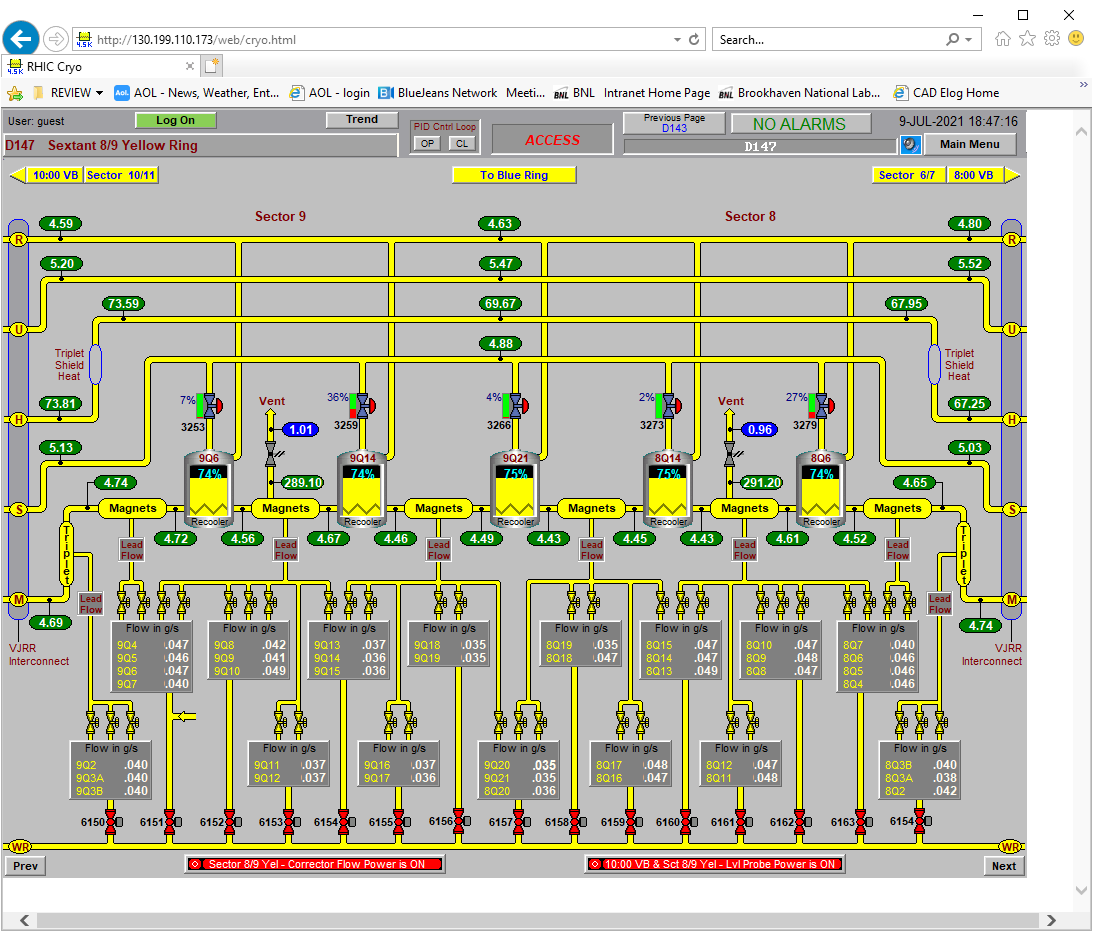 EACH MAGNET RING
30 Sextant Recoolers
6 Valvebox Recoolers


TOTAL: 72 Recoolers


472 CORRECTOR MAGNETS LEAD COOLING
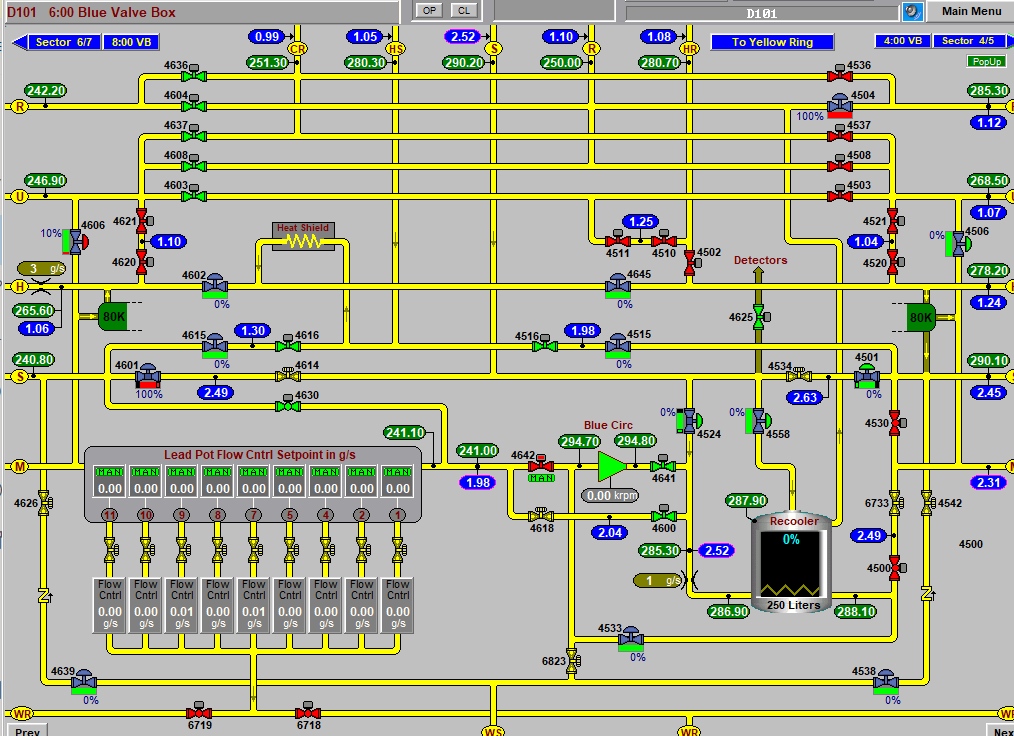 Service building Valveboxeswith  Leadpot: Magnet Current Leads
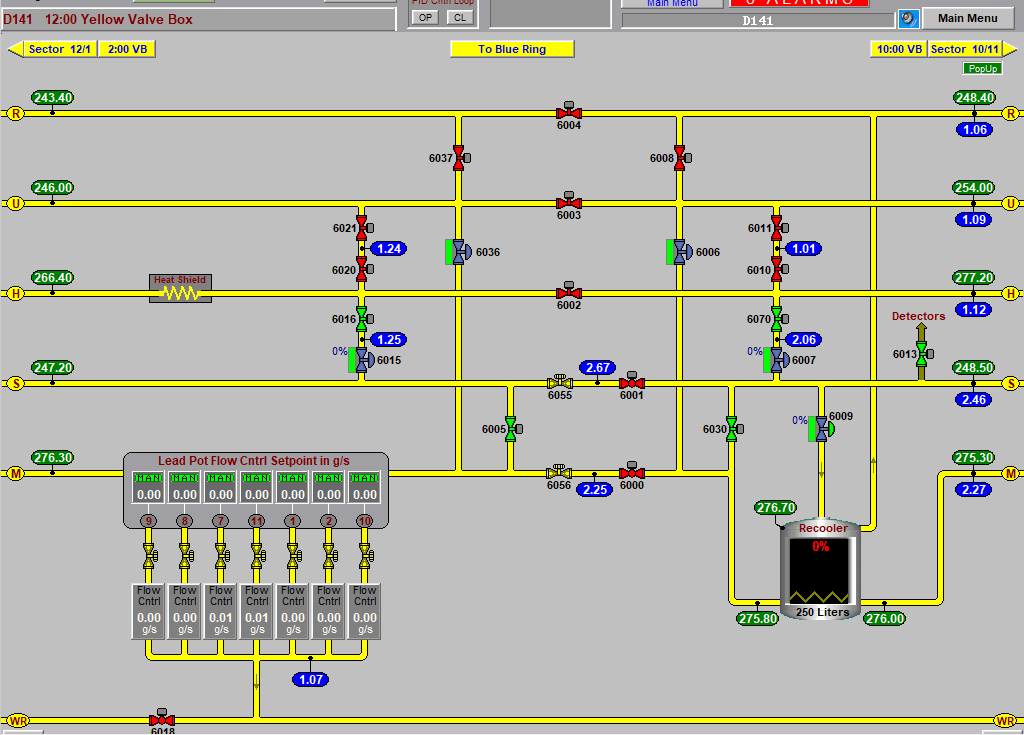 Compressor System 1005H
Maintenance
Compressor Bearings
Motor/Compressor Alignments
Oil Filter cleaning
Water filter cleaning
MCC cleaning
Valves & actuators
Instrumentation
Oil change and processing
Relief devices inspection/recertification
Charcoal replacement
20 x First Stage Compressors: Howden  321/1.65.  600 HP motor. 235 g/s. + Oil cooler HX
5 x Second Stage Compressors: Howden 321/1.65,  2200 HP.  940 g/s. + Oil cooler HX
Central Intercooler/After cooler Heat exchangers after each compression stage
Oil Coalescers (20 vessels)
Oil vapor removal Charcoal Beds (3 vessel)
Utility Compressor: Howden 255/1.65, 600 HP, 80 g/s
250 g/s Purifier Coldbox system
Oil processing skid
Instrument Air compressor
Compressor System 1005H
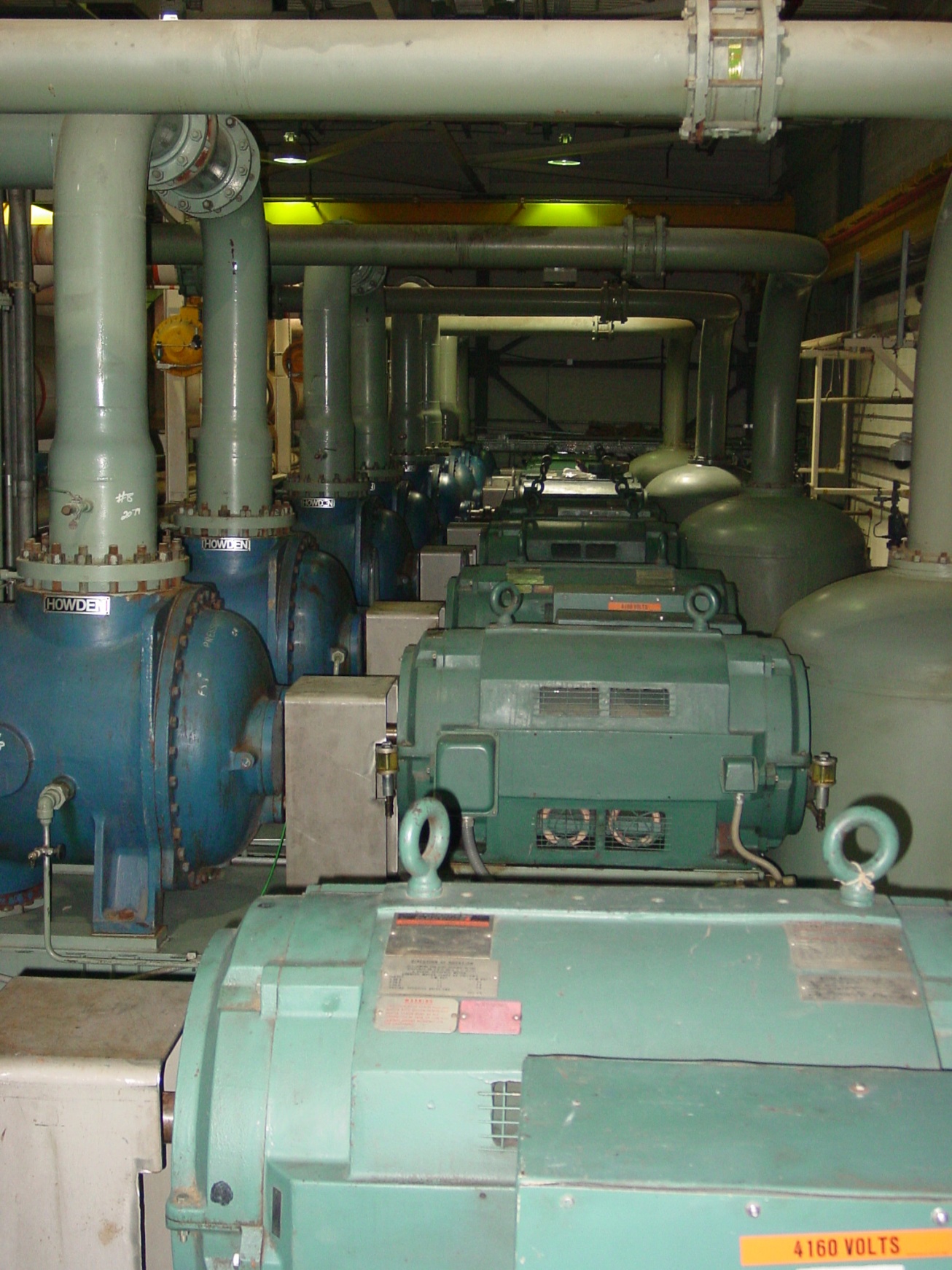 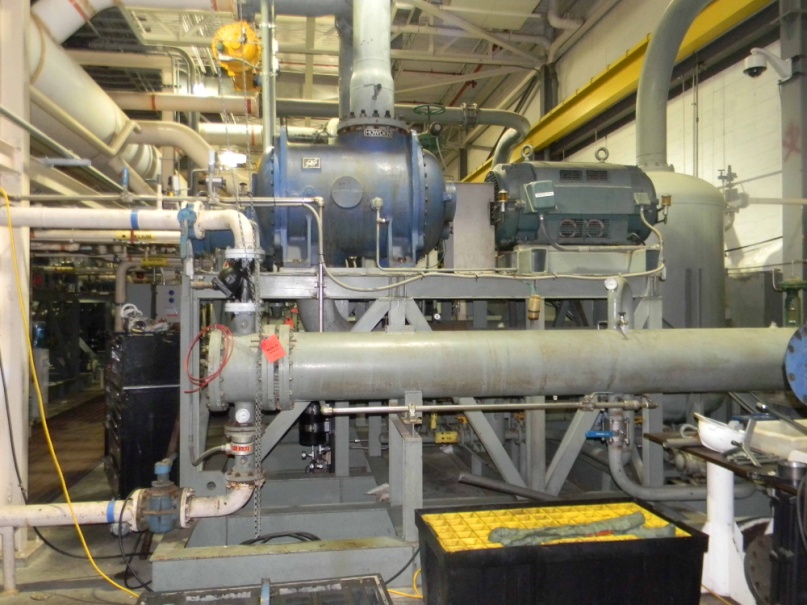 First Stage Compressor skid
First Stage Compressor Row
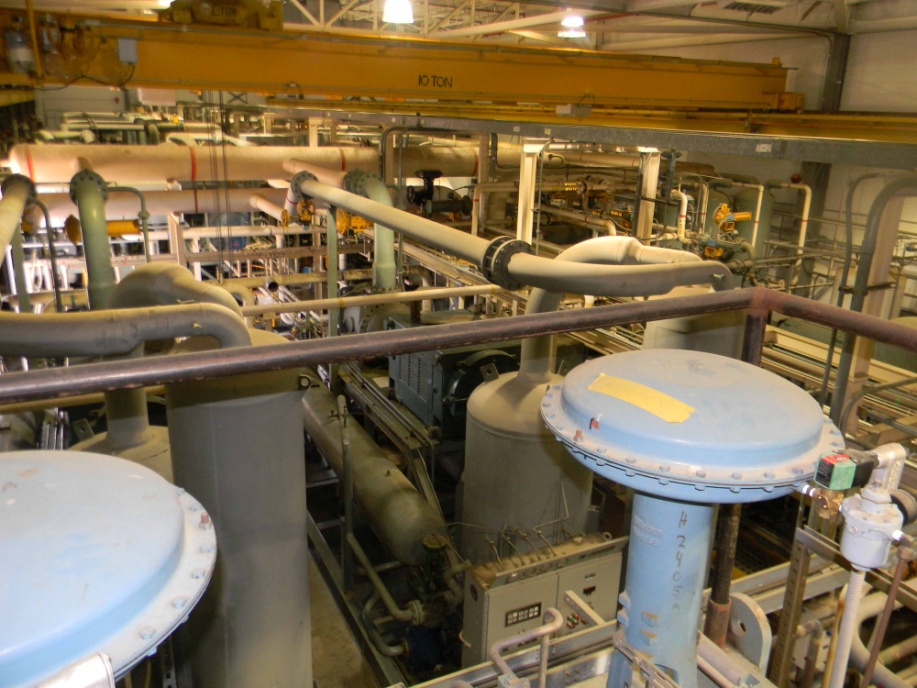 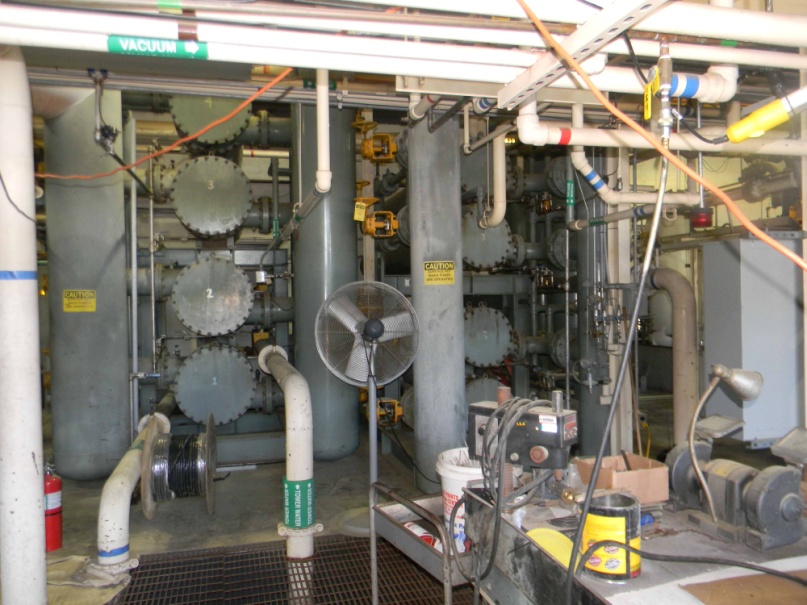 Intercoolers/ Aftercoolers
2nd Stage 
Compressor skid
Compressor System 1005H: Oil removal
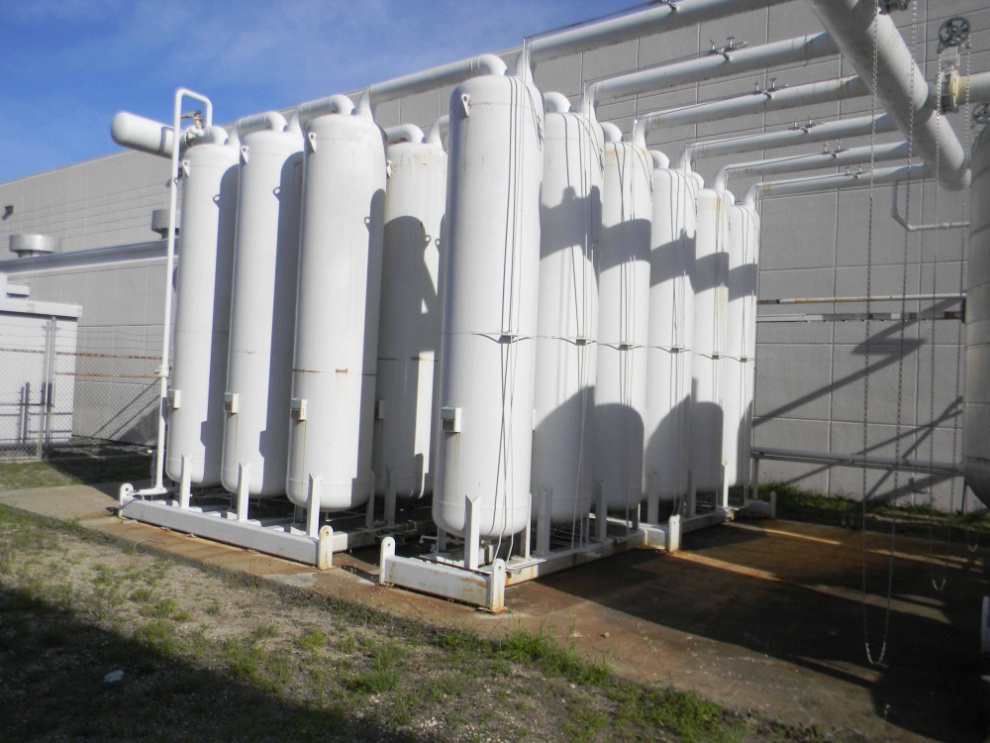 Oil Mist Removal
4 Stages Coalescers
5 parallel banks
Vapor removal
3 parallel charcoal beds
 6 ft diameter
Oil Vapor Removal
3 parallel charcoal beds
6 ft diameter parallel banks
Coalescers
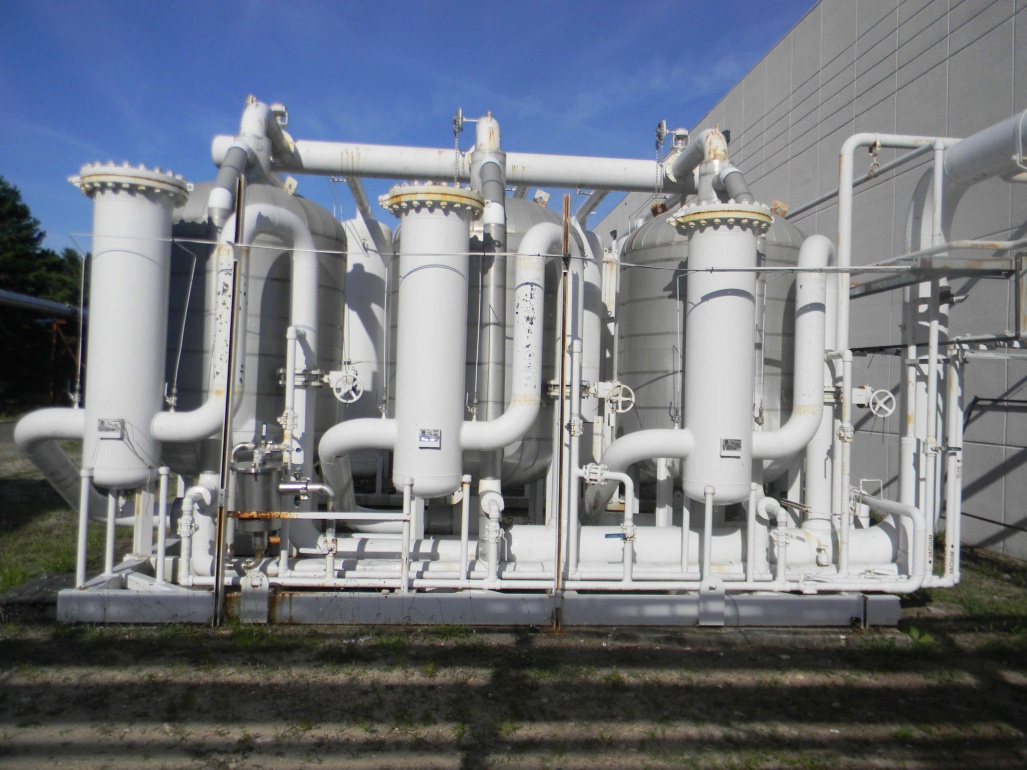 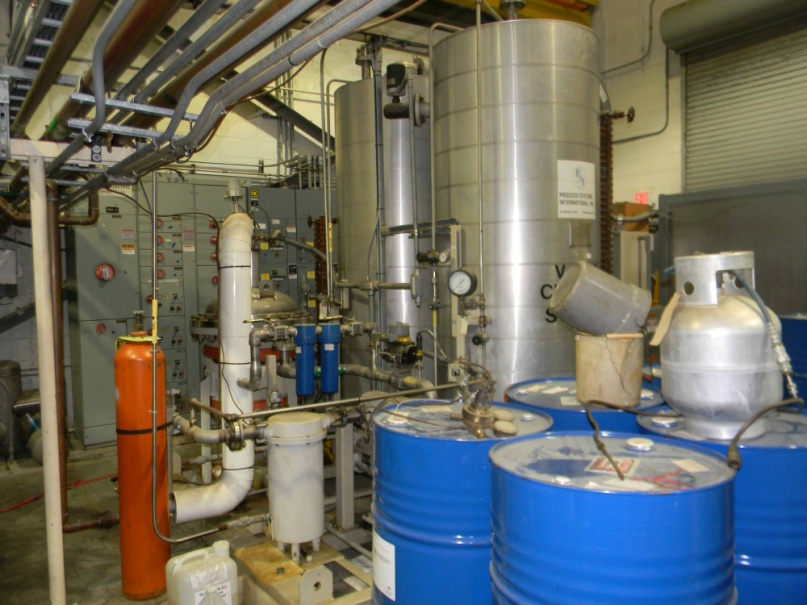 Oil Processing System
Charcoal Beds
Compressor System: Purifier
250 g/s
Dual freeze out heat-exchanger
Dual charcoal bed
Regen gas heater
LN2 cooled
Maintenance
Regeneration
Valves
Instruments
Relief Devices
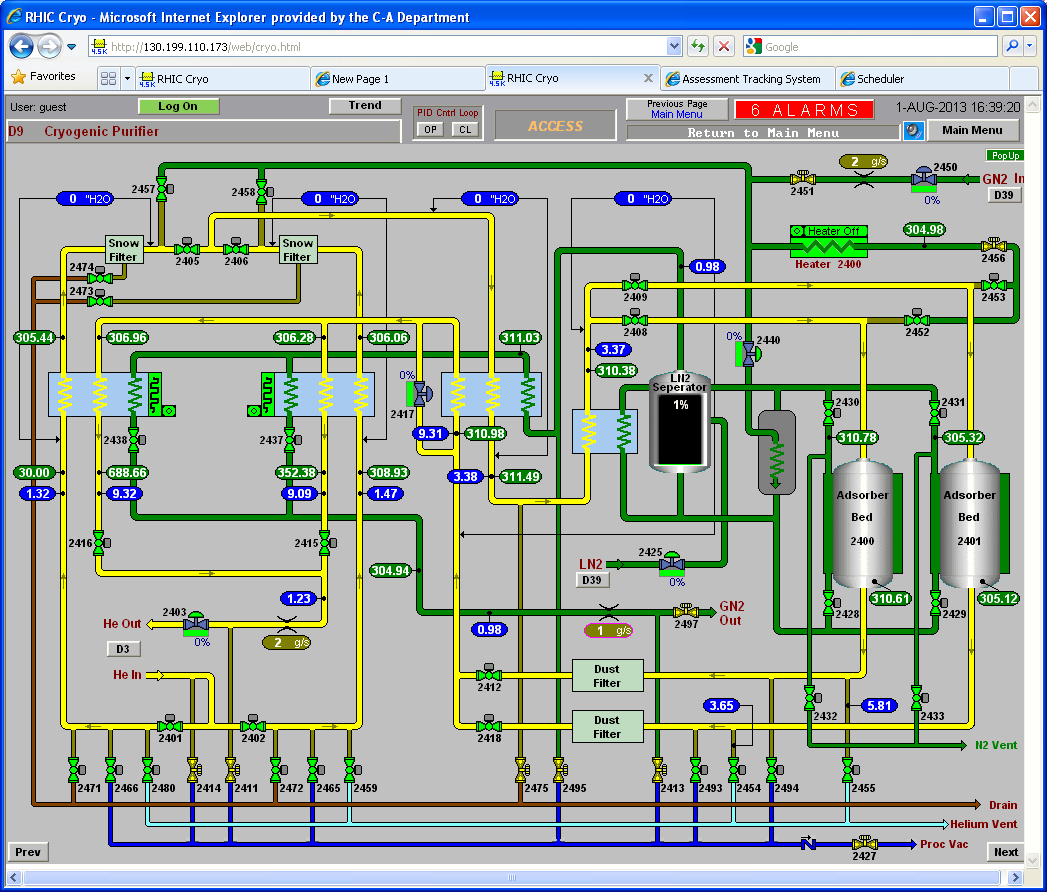 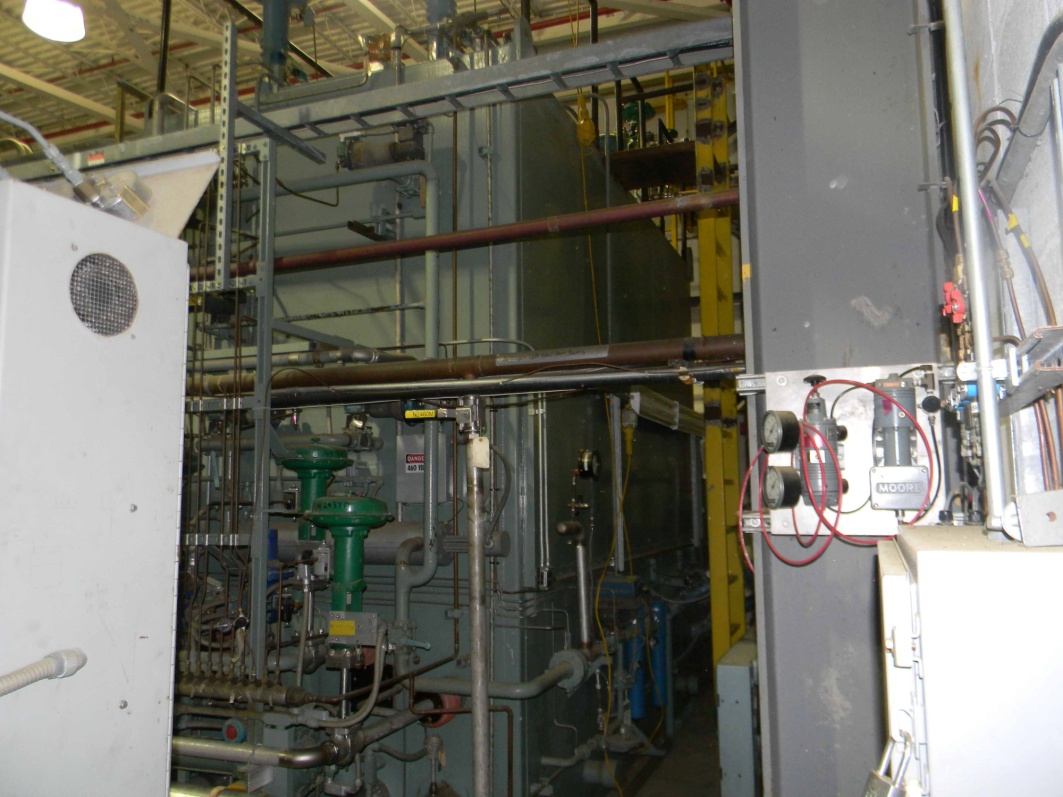 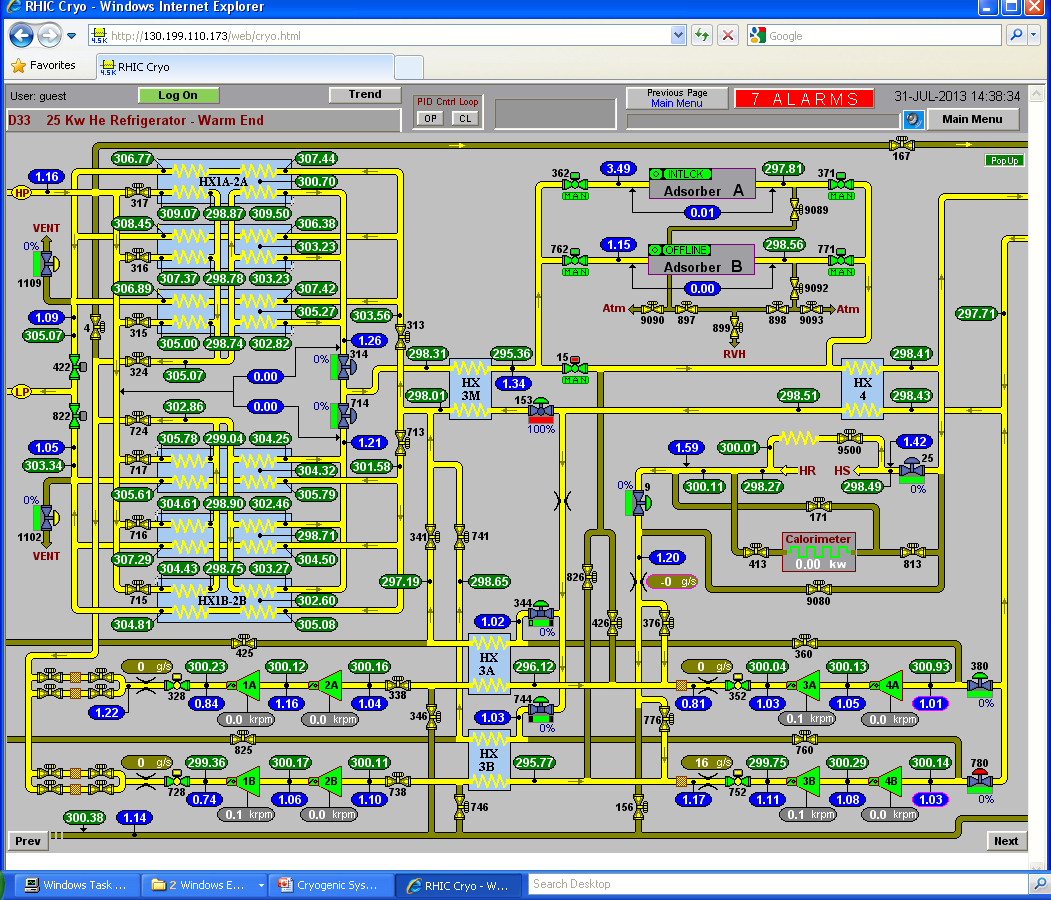 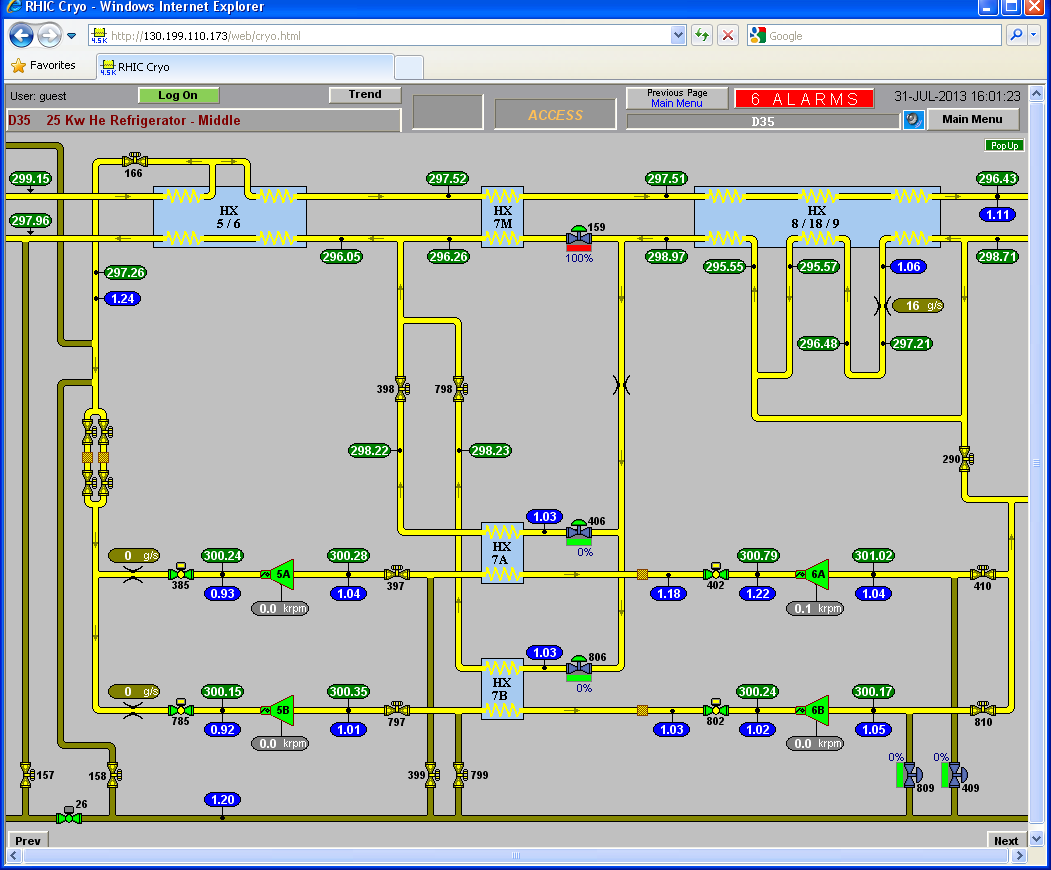 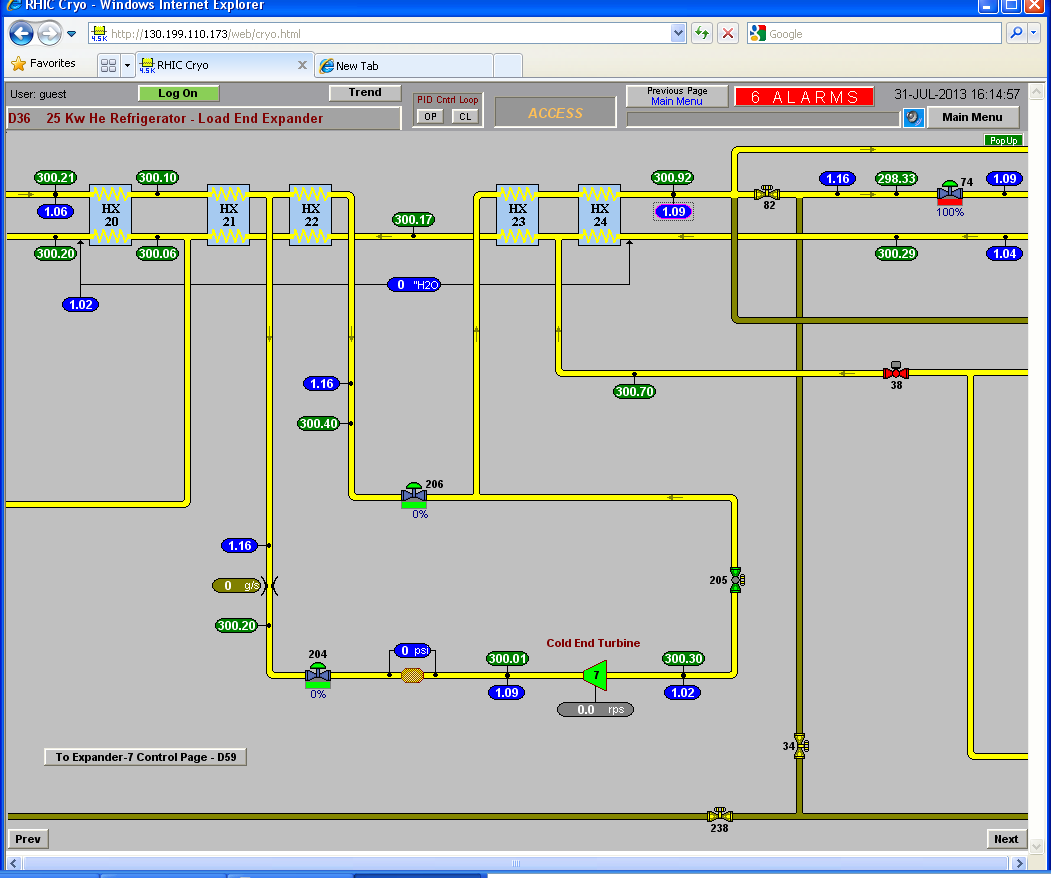 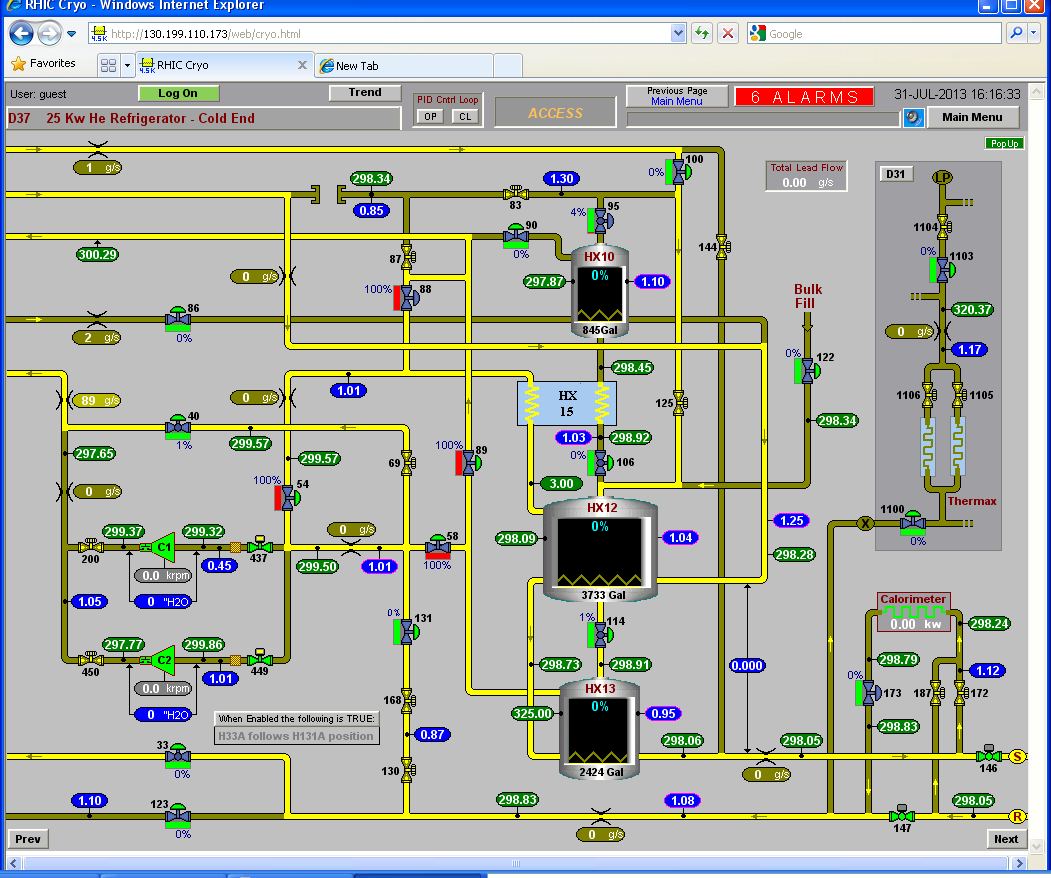 4.5K COLDBOX(ES)
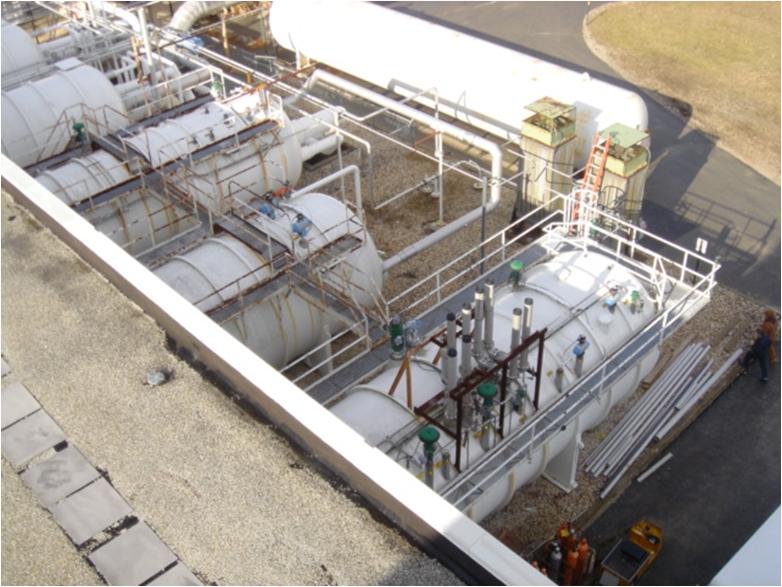 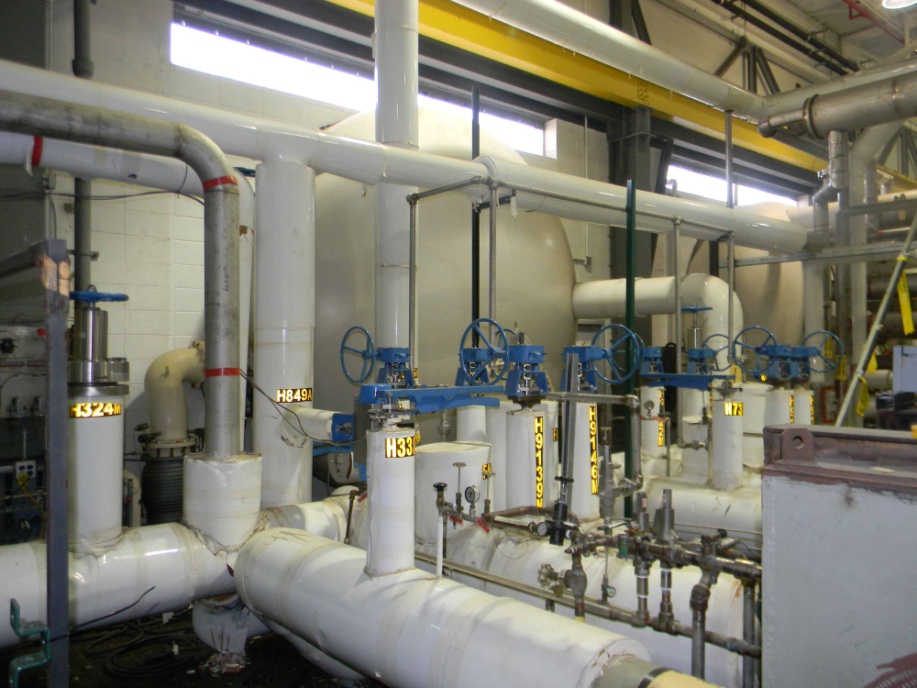 Cold 3 120K-65K
4.5K Coldbox System
ColdBoxes, last Coldbox 5
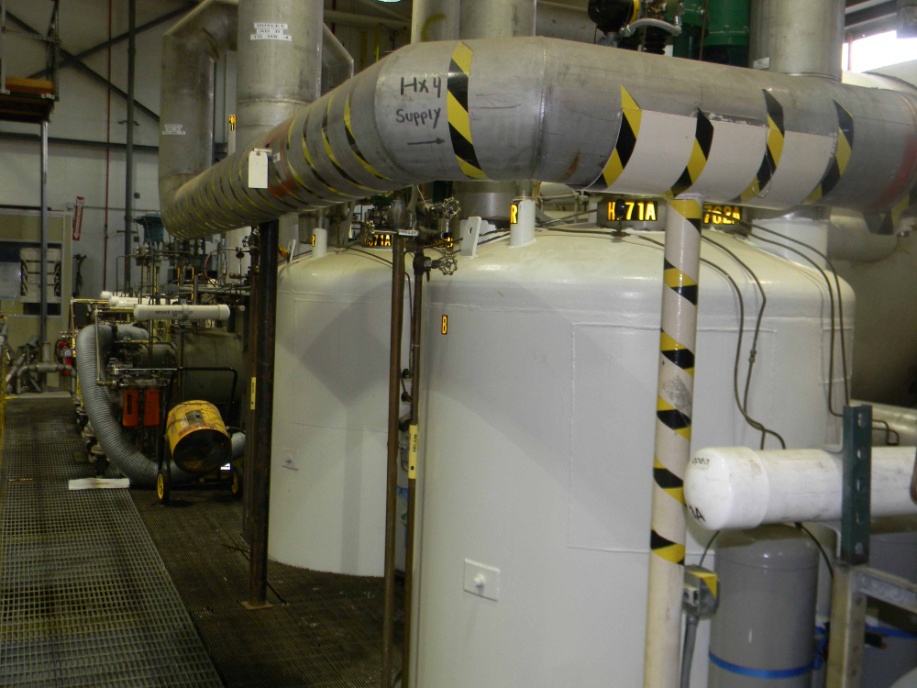 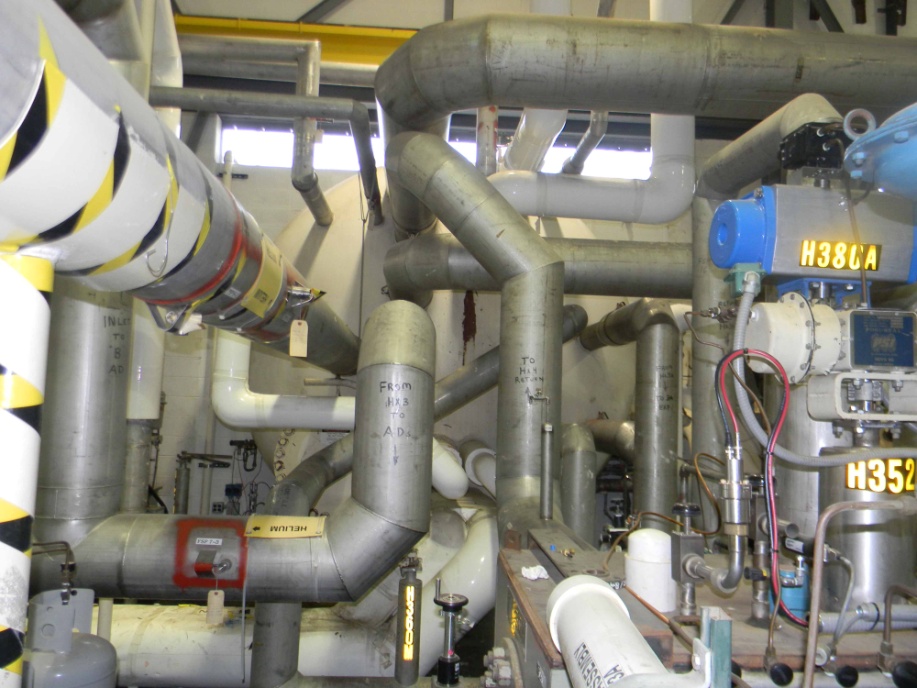 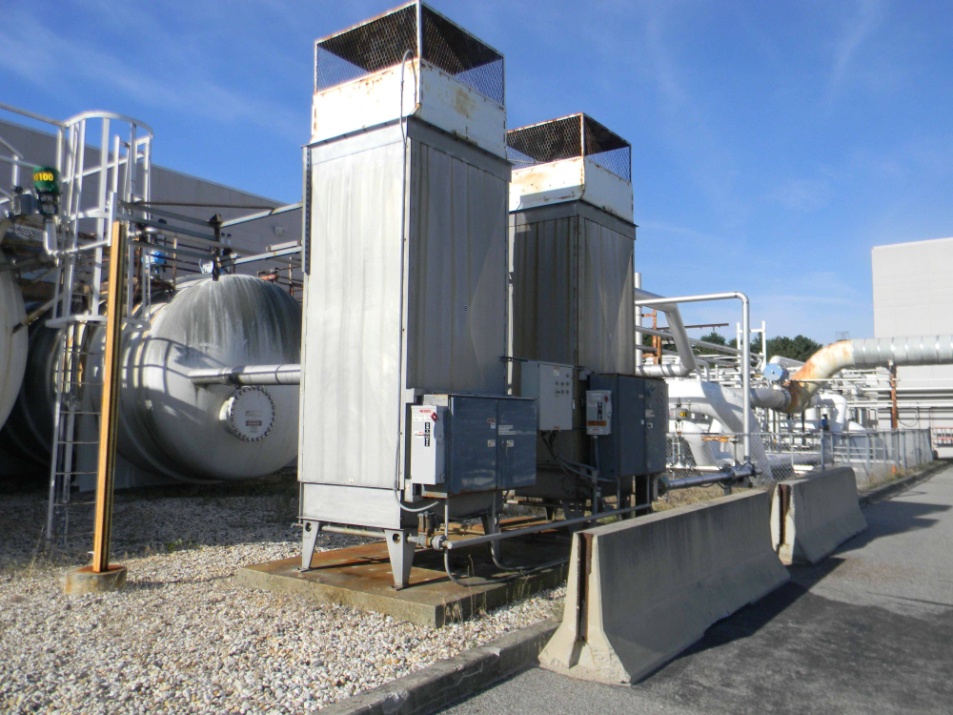 Forced Convection 
Ambient vaporizers
65K Charcoal 
Adsorption Beds
Cold Box 4 65-5K
T1 thru T6 Oil bearing expander + T7 Gas Bearing
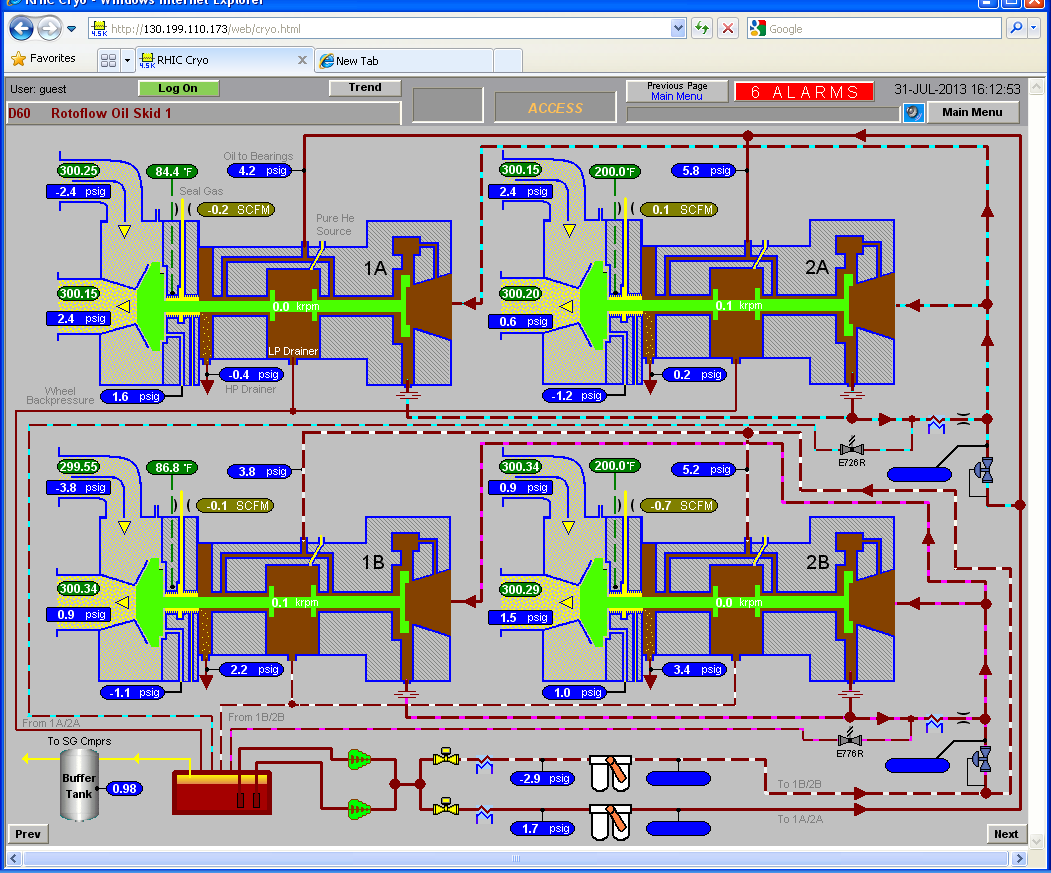 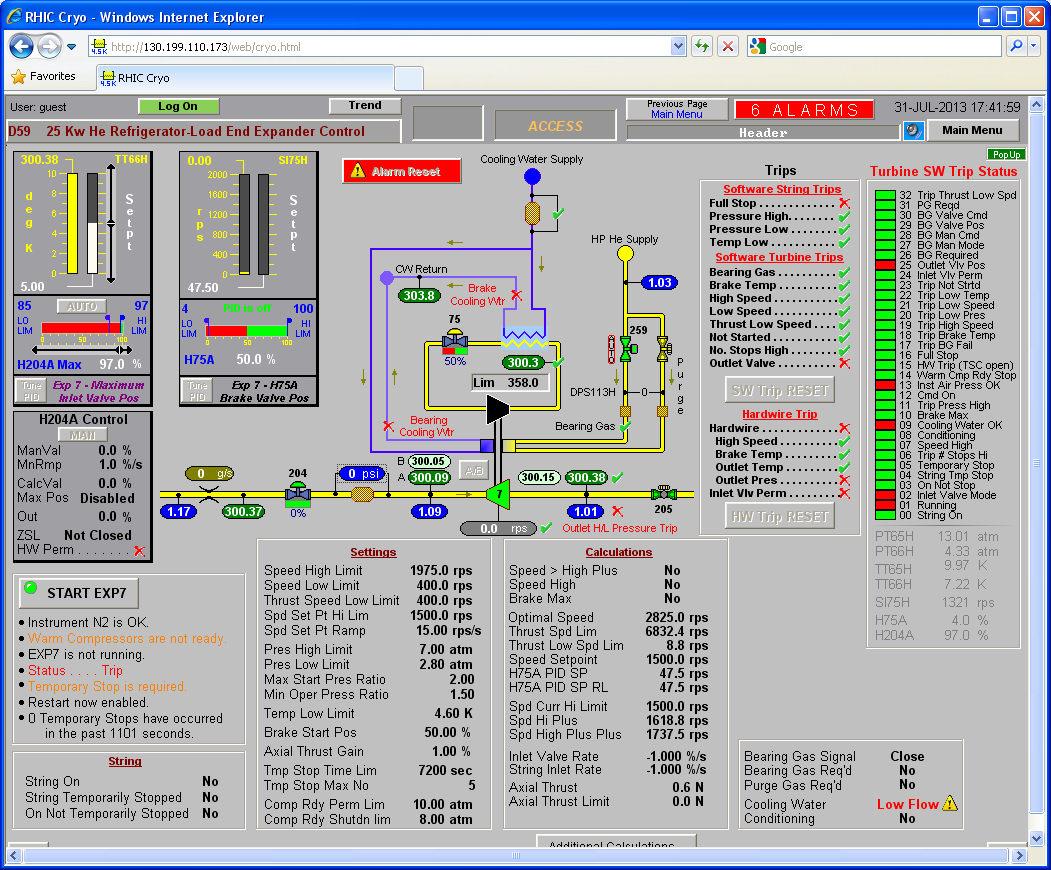 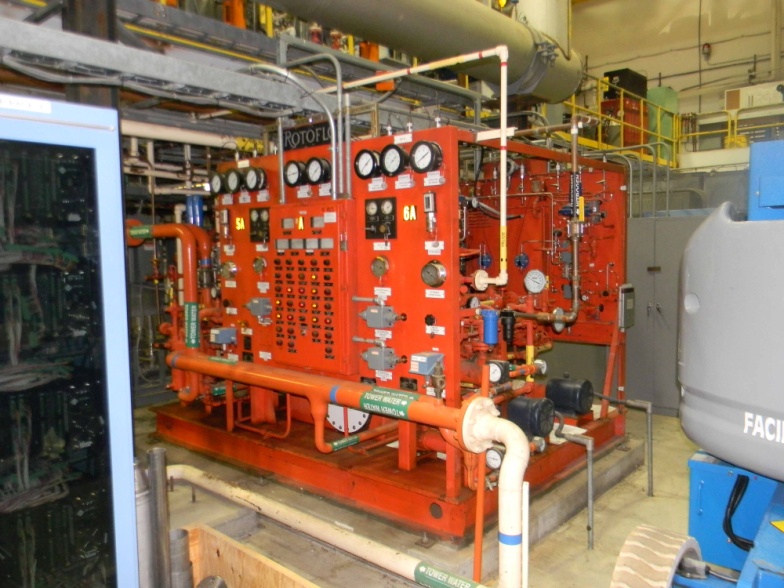 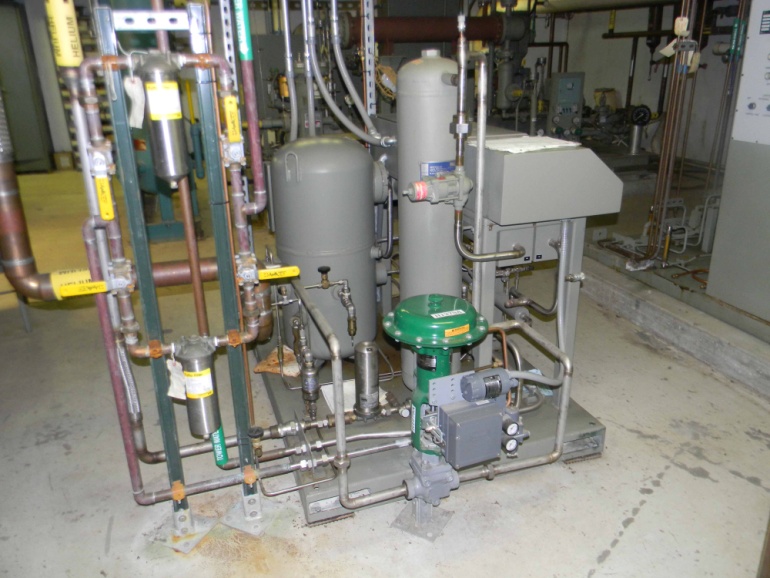 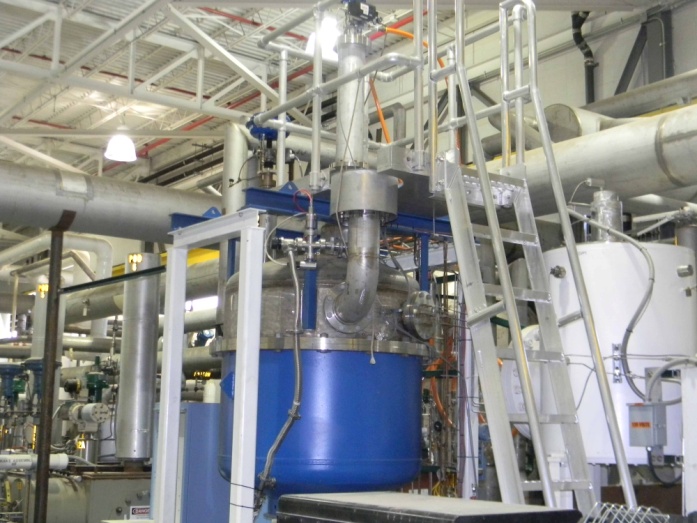 Rotoflow expander
 Oil skid
Seal Gas Compresssor
Gas Bearing Expander
LN2 Supply @ 1005H
Maintenance
Valves
Relief Devices
Insulating vacuum
Defrosting of coils
Twin 6000 Gallons LN2 towers
Gas generation for regeneration
Liquid delivery to Purifier
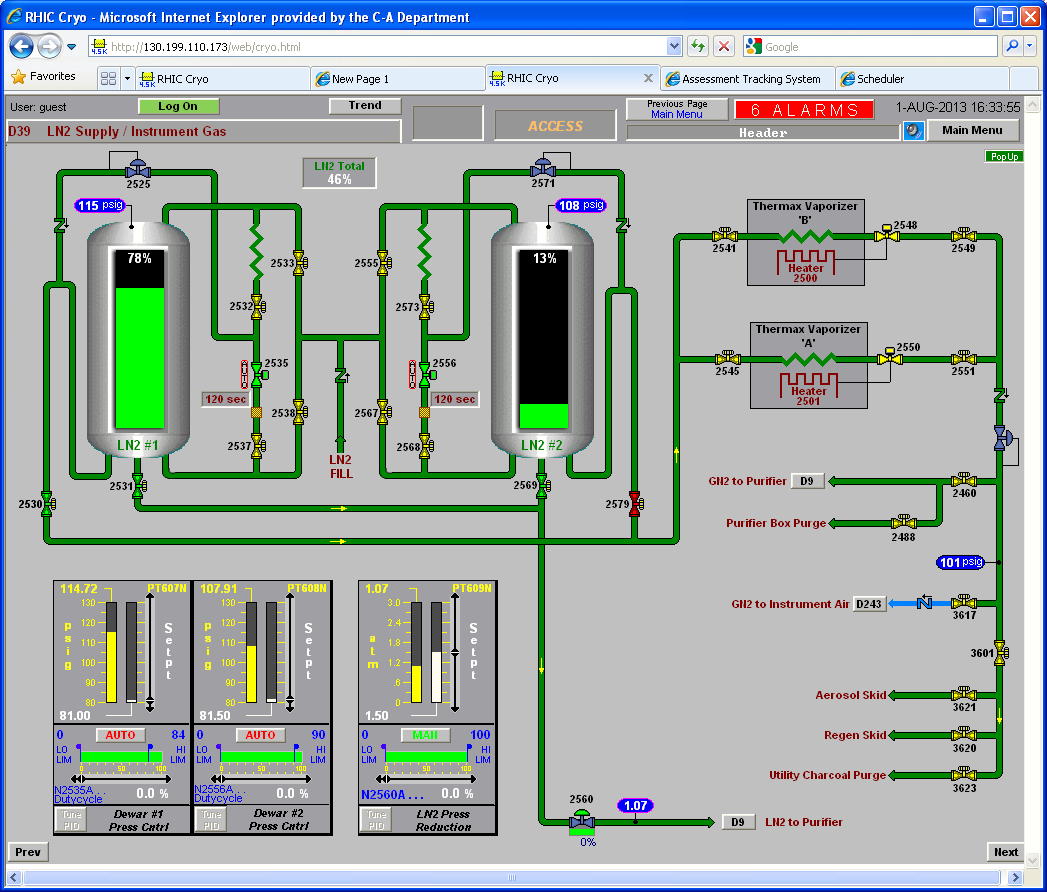 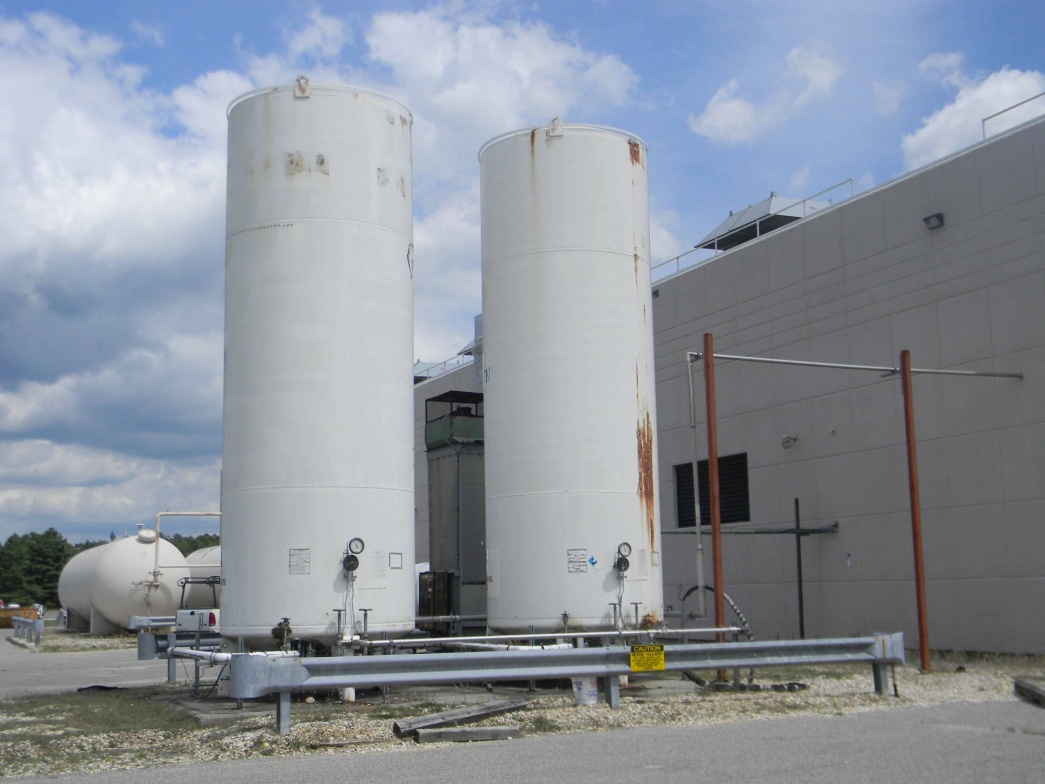 Liquid N2 Dewars
Helium Inventory: Gas & Liquid Storage
Maintenance
Valves
Relief Devices
Insulating vacuum
47 Gas Tanks [5,700,000 L]
~ 28,000 Liquid Gallons equivalent
3 x 10,000 Gallons [38,000 L] Liquid Helium Dewar
20,000 Gallons [750,000 L] LN2 dewar
Maintenance
Valves
Relief Devices
Insulating vacuum
Operational Requirement: 48,000 Gallons Liquid helium
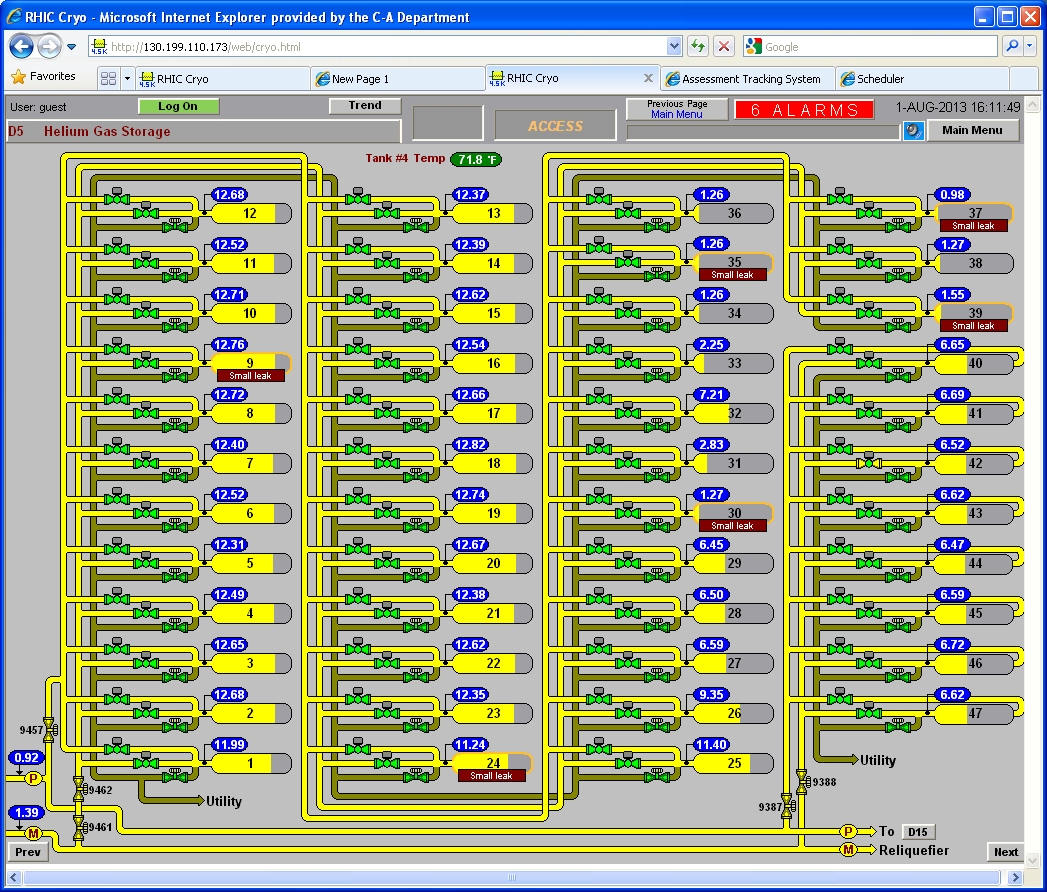 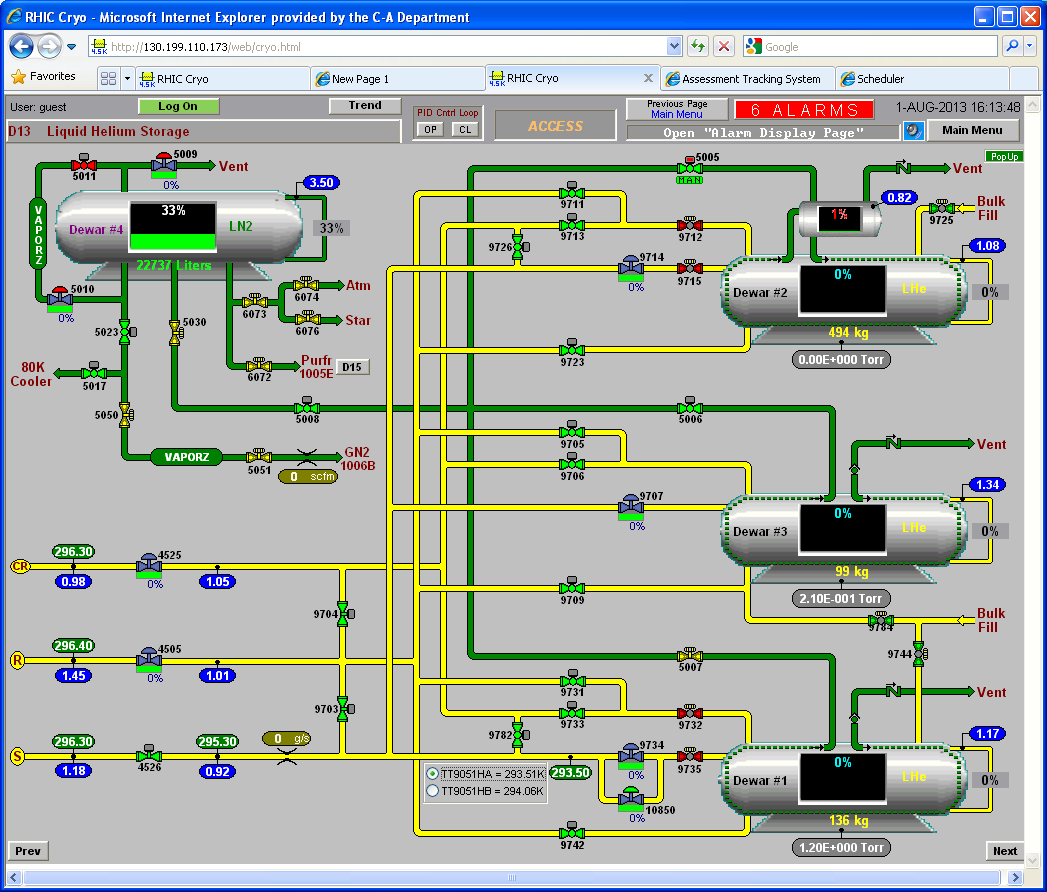 Helium Inventory: Gas & Liquid Storage
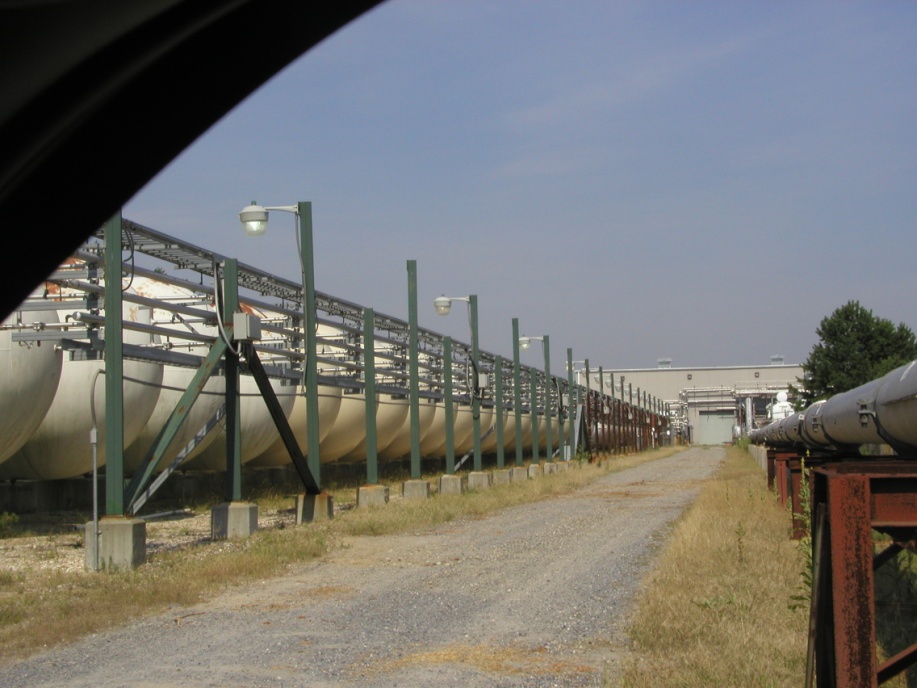 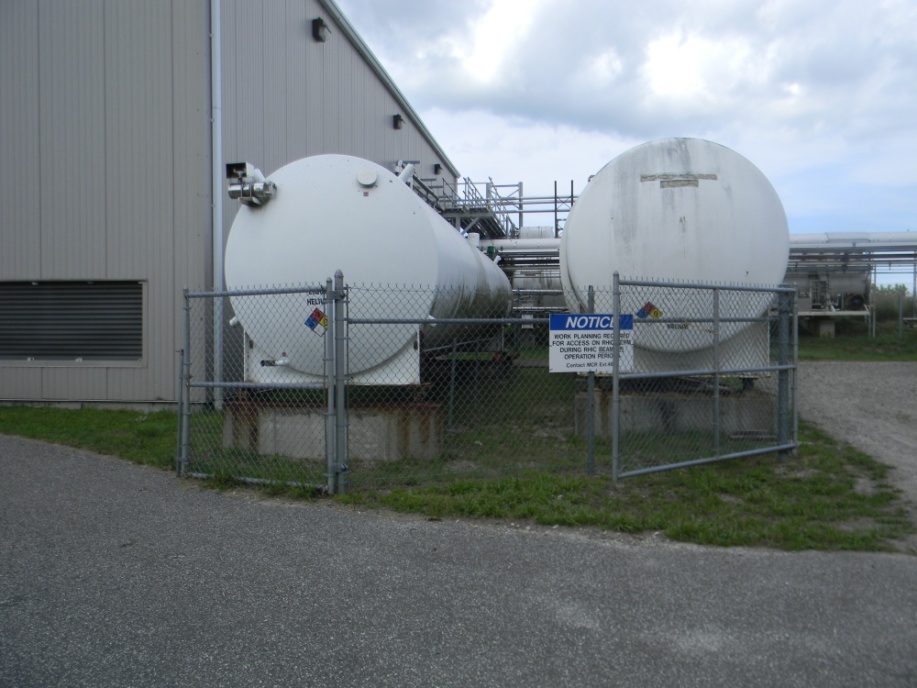 Tank Farm
Liquid Helium Dewars
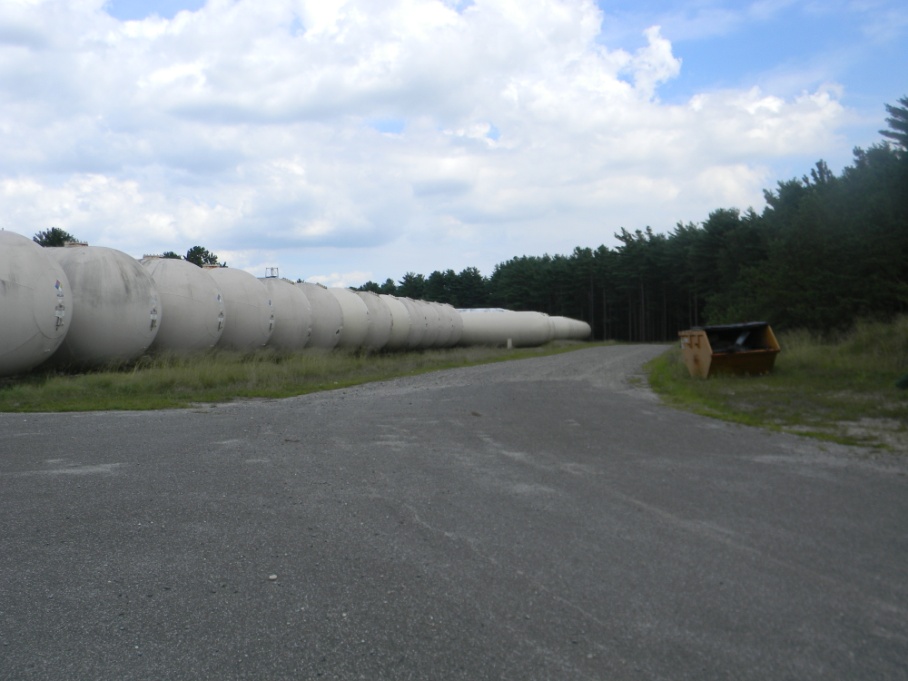 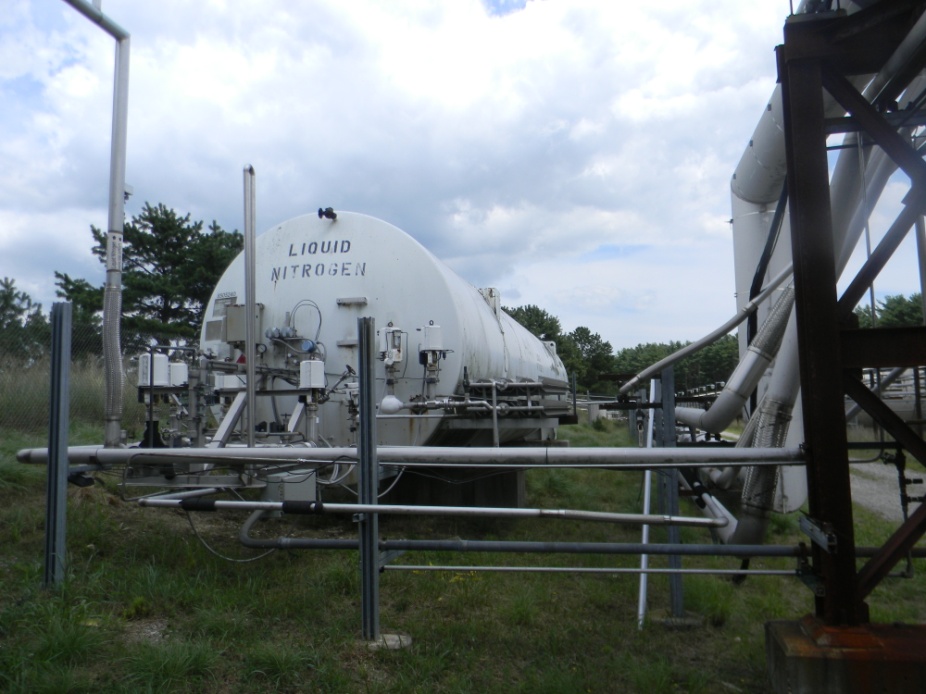 Tank Farm
Liquid N2 Dewar
CRYO CONTROLS
INDEPENDENT CONTROLS FROM MCR
HMI/SCADA: (INDUSOFT) AVEVA EDGE
INTERFACE TO MCS/POWER SUPPLY
Current leads helium cooling ramps with Magnets current ramping
Temperature permissive for magnet ramping
Interlocks for corrector magnets lead cooling
Interlocks directly to SRF Cavities: 56MHz, CEC, LEREC
Data cryo to MCR for display
CRYO CONTROLS
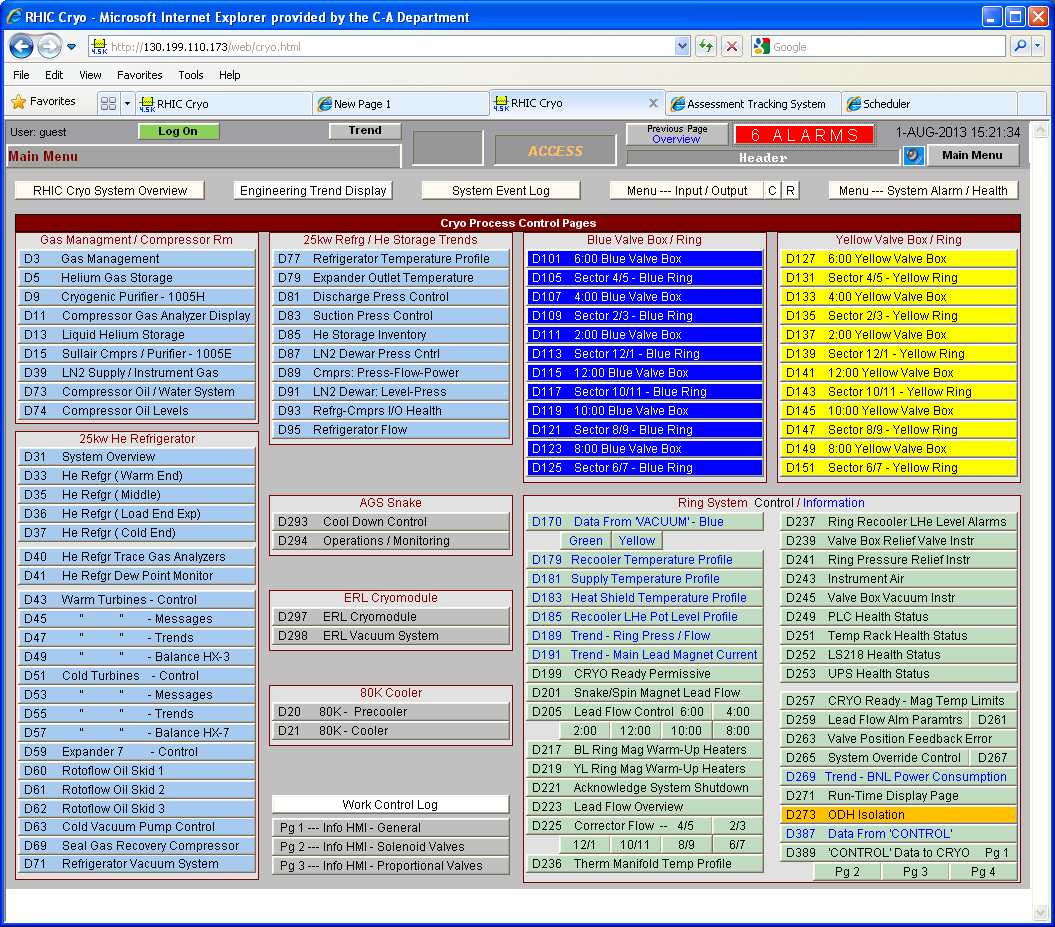 6 SERVICE BUILDINGS: 
CRYOCONTROLS PLC RACKS

1005S
MAIN SUPERVISORY SCADA

COMPRESSOR BLDG 1005H
PLC RACKS

REFRIGERATOR BLDG 1005R
PLC RACK
INTERLOCKS / BEAMPERMIT
Correctors Current leads: NO voltage taps  No quench protection Loss of lead flow  Powers down magnet  BEAM PERMIT
56 MHZ SRF CAVITY @ IP4: Interlock
MAGNET QUENCH   POWER SUPPLY GROUP  QUENCH PROTECTION  BEAM PERMIT

MAGNET POWERING PERMISSIVE
	MAGNET TEMPERATURES PERMISSIVE
Oxygen Deficiency Hazard
	VODH: VACUUM ODH
	Vacuum switches in the magnet cryostats; Triggers ODH alarms
	Triggers the cryogenic system sextant valves to close isolating helium inventory
	Automatic only active during “ACCESS” MODE
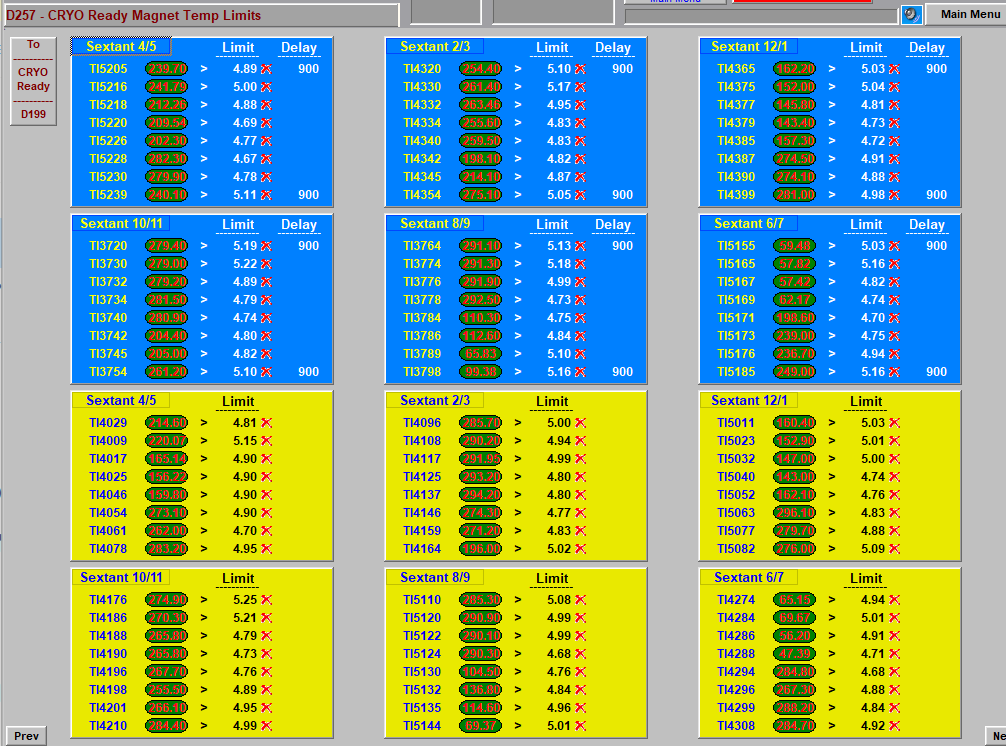 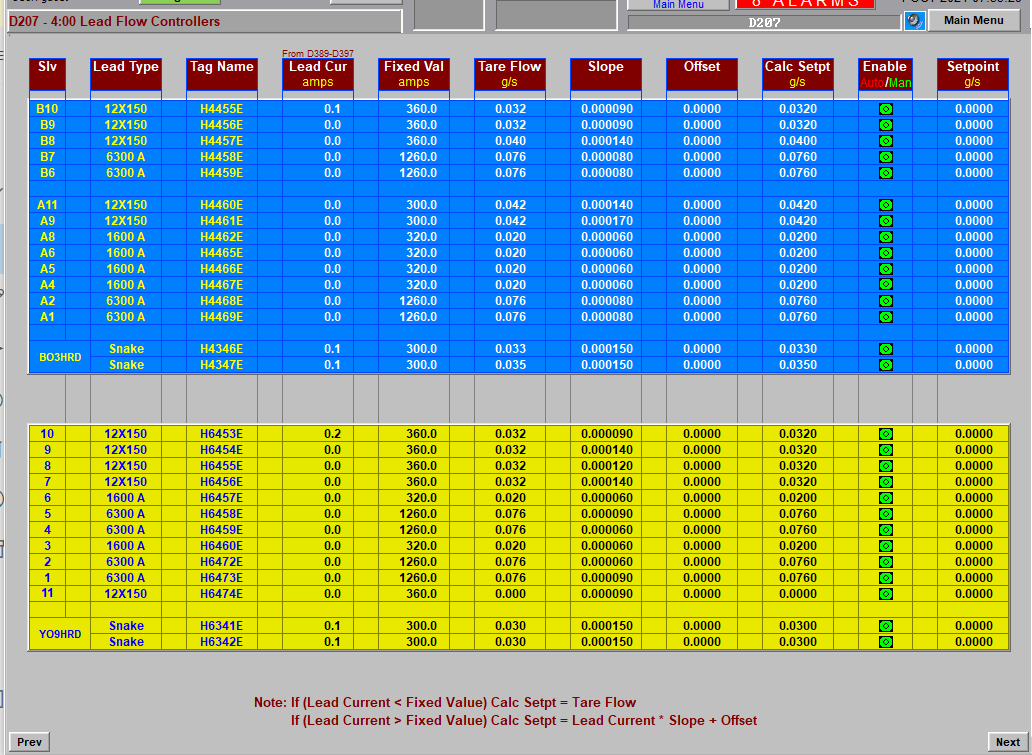 RHIC EXPERIMENTS WITH CRYOGENICS
COHERENT ELECTRON COOLING
112MHZ SRF GUN CAVITY @ 4.5K
704MHZ 5-CELL LINAC@ 2K
Low Energy Rhic Electron Cooling
704MHZ ½ CELL CAVITY@ 2K
56MHz Storage Cavities
ELECTRON LENSES: 5 T solenoids@ 4.5K
sPHENIX SOLENOID, 1.5 T @4.5K
COHERENT ELECTRON COOLING
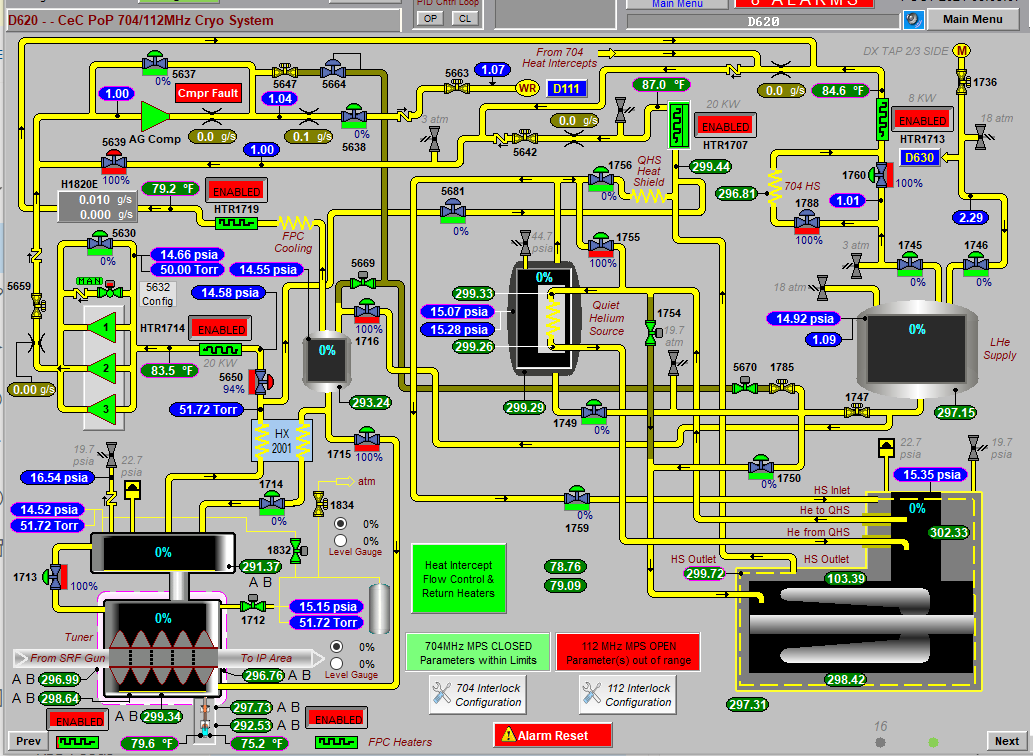 COHERENT ELECTRON COOLING
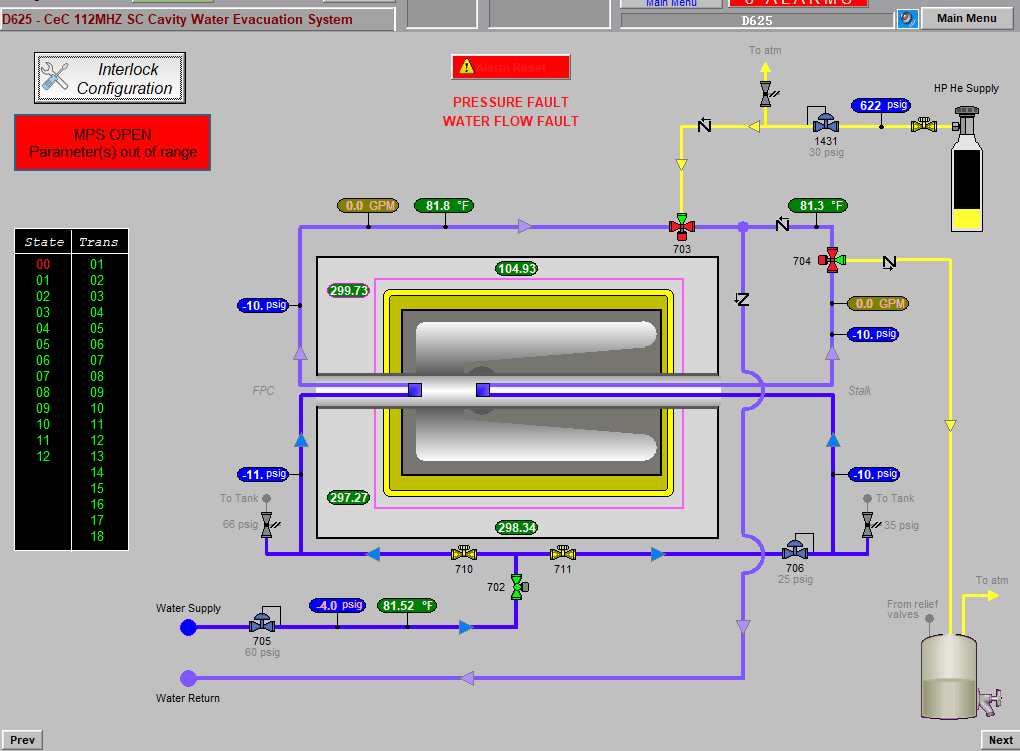 LOW Energy RHIC Electron COOLING
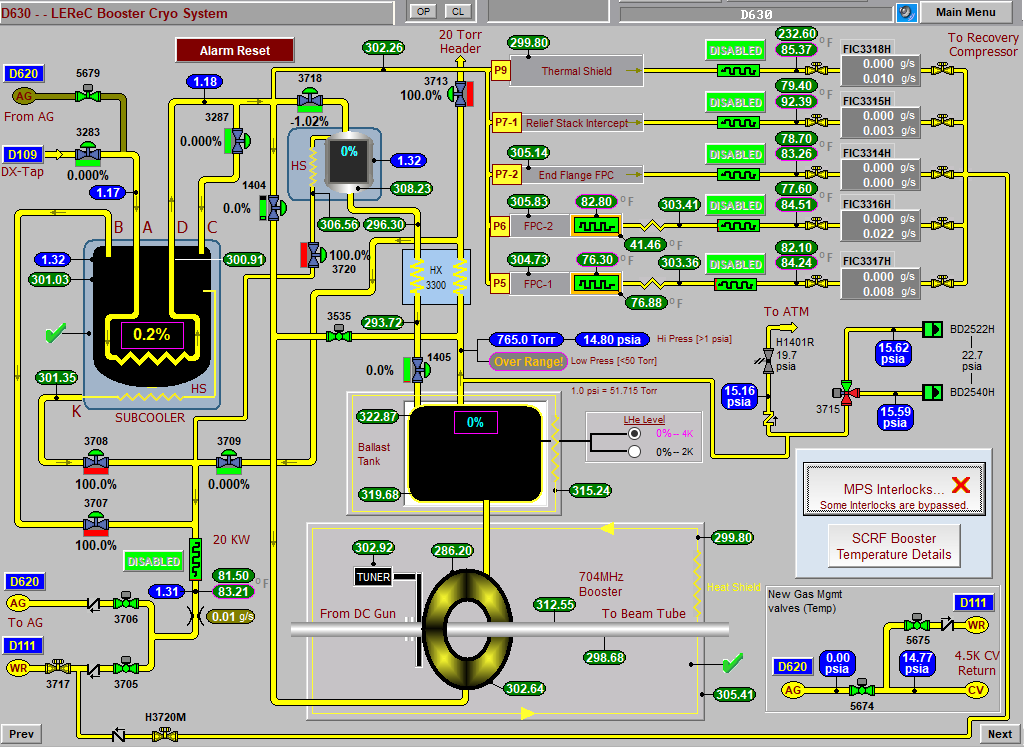 LOW Energy RHIC Electron COOLING
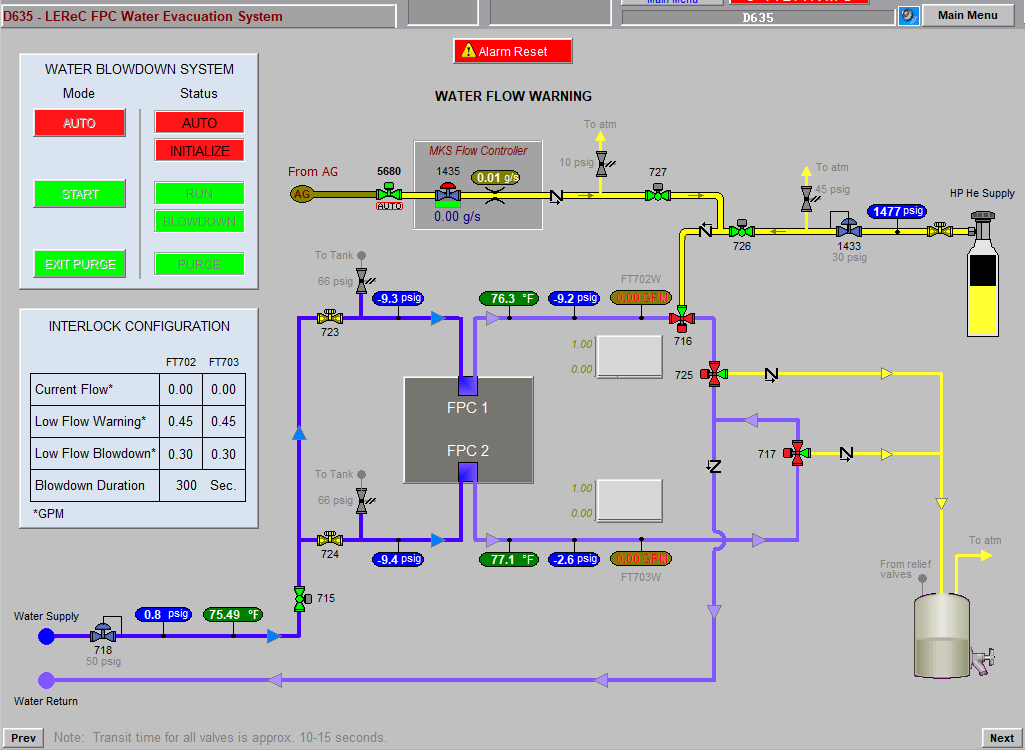 ELECTRON LENSES
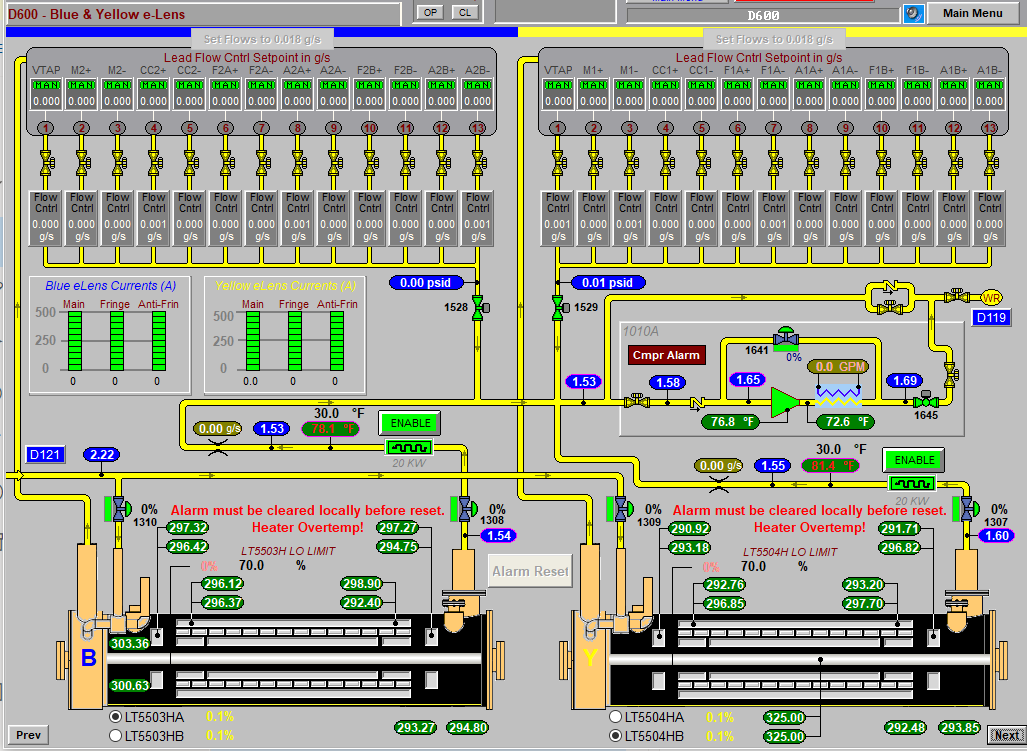 ELECTRON LENSES
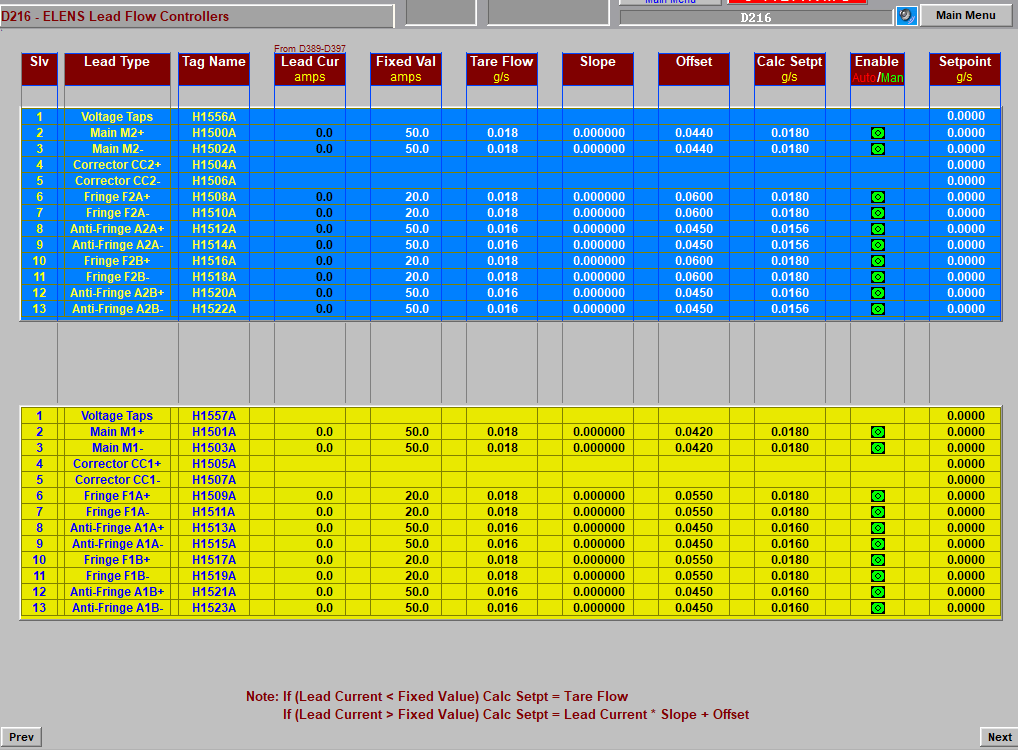 56MHz SRF Cavity
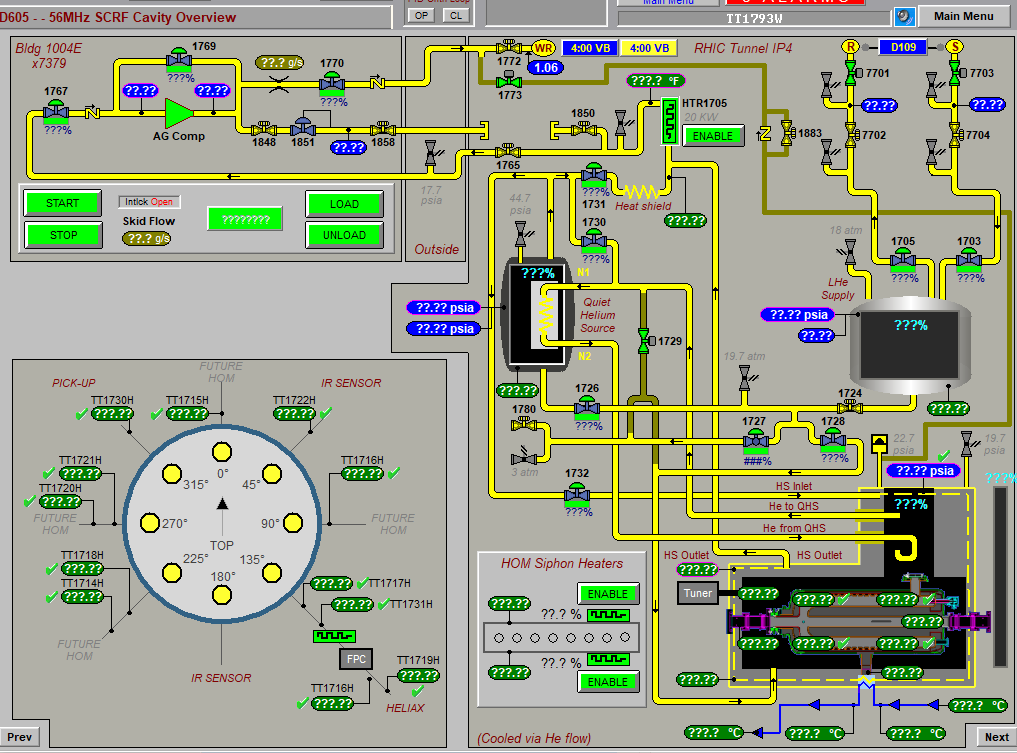 AGS COLD SNAKE
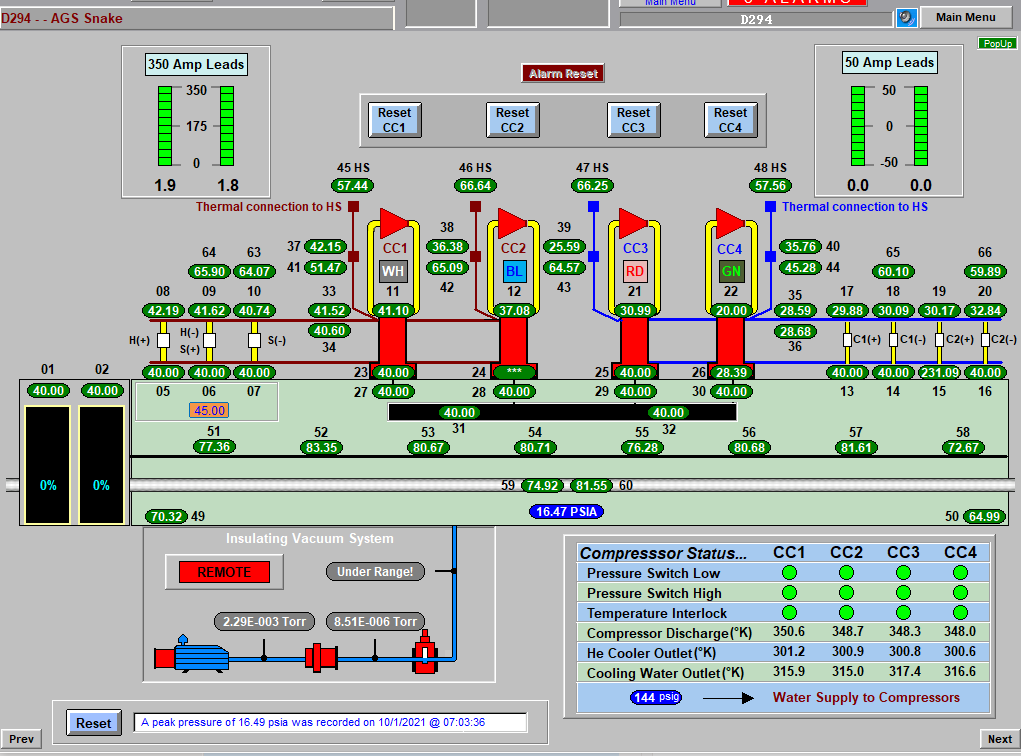 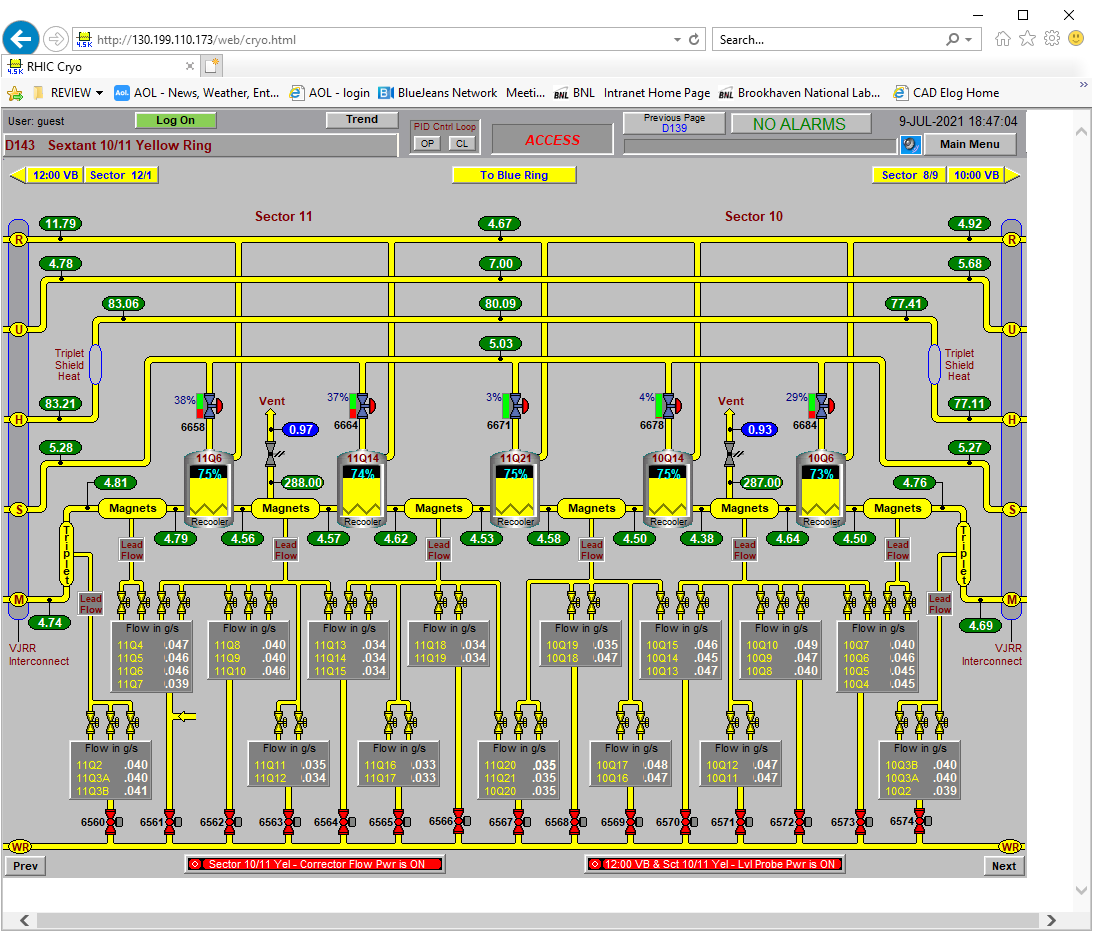 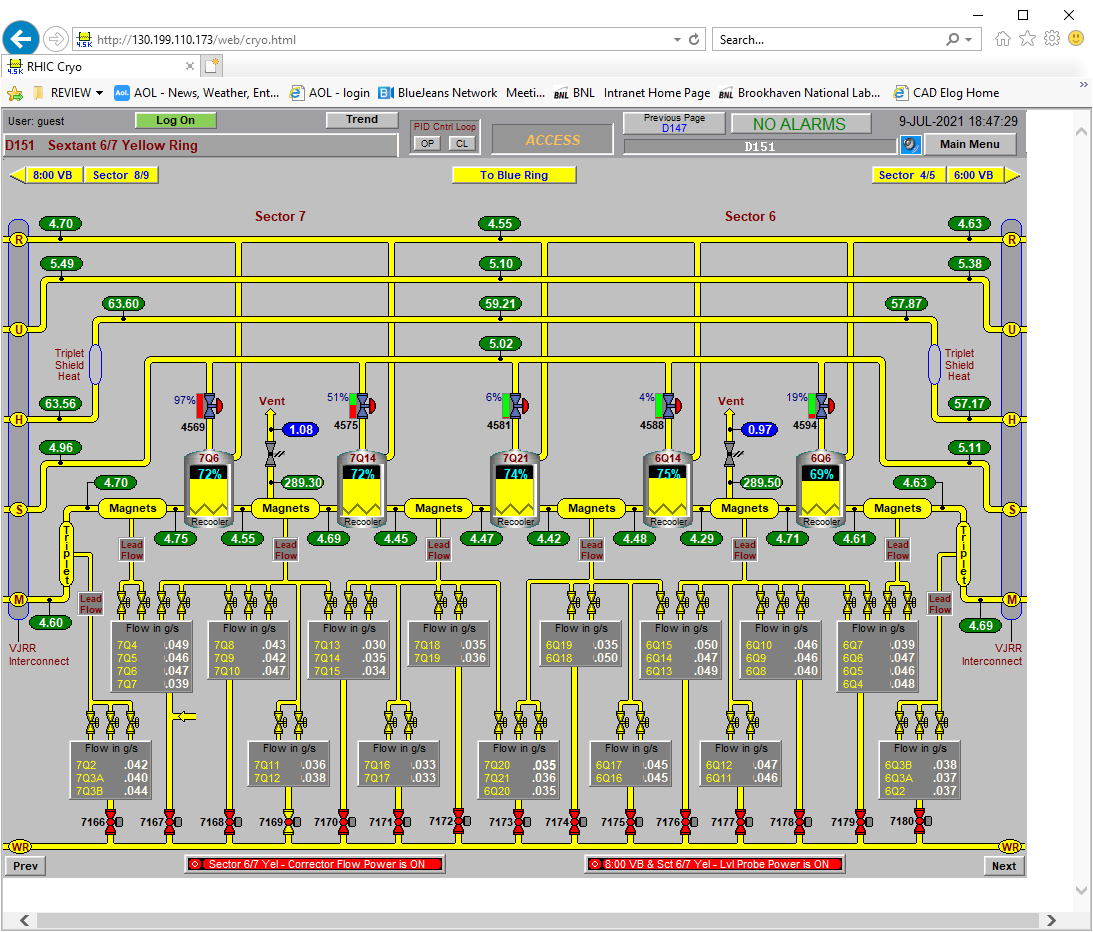 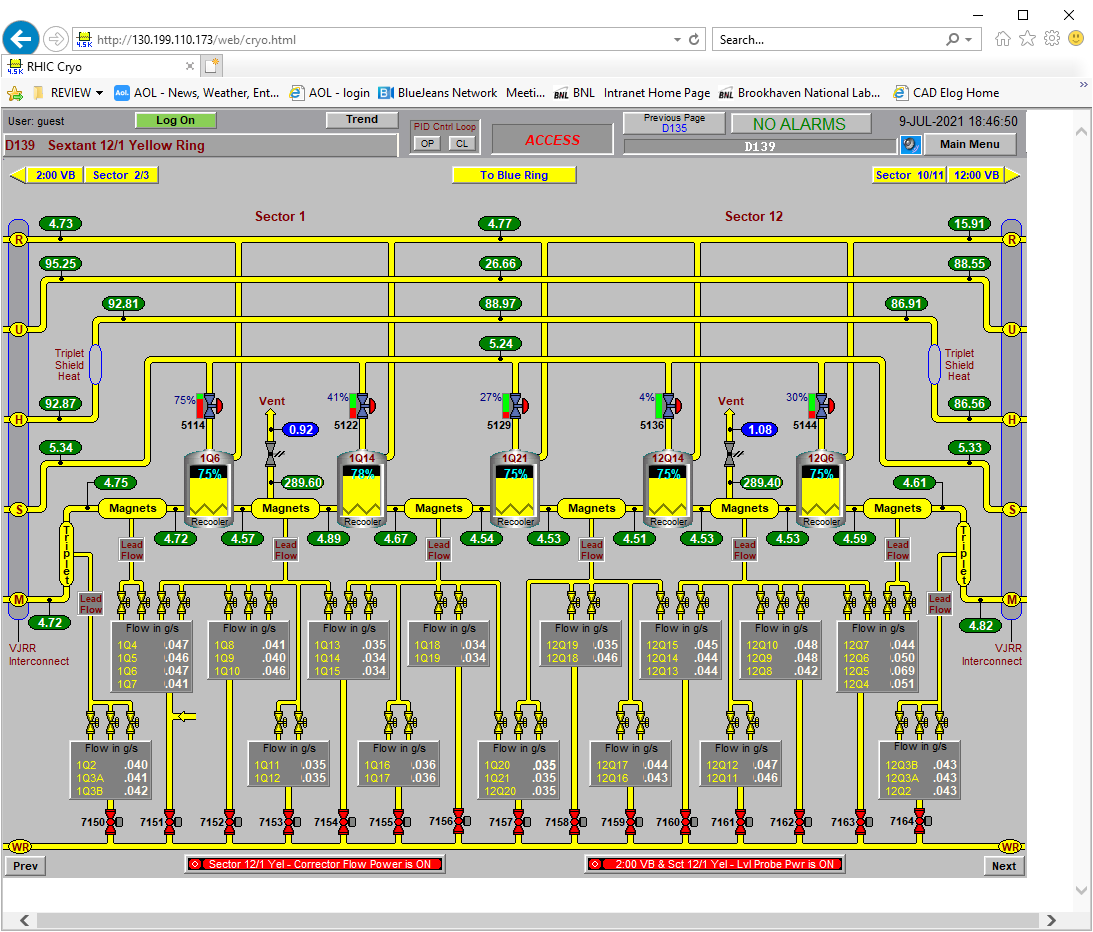 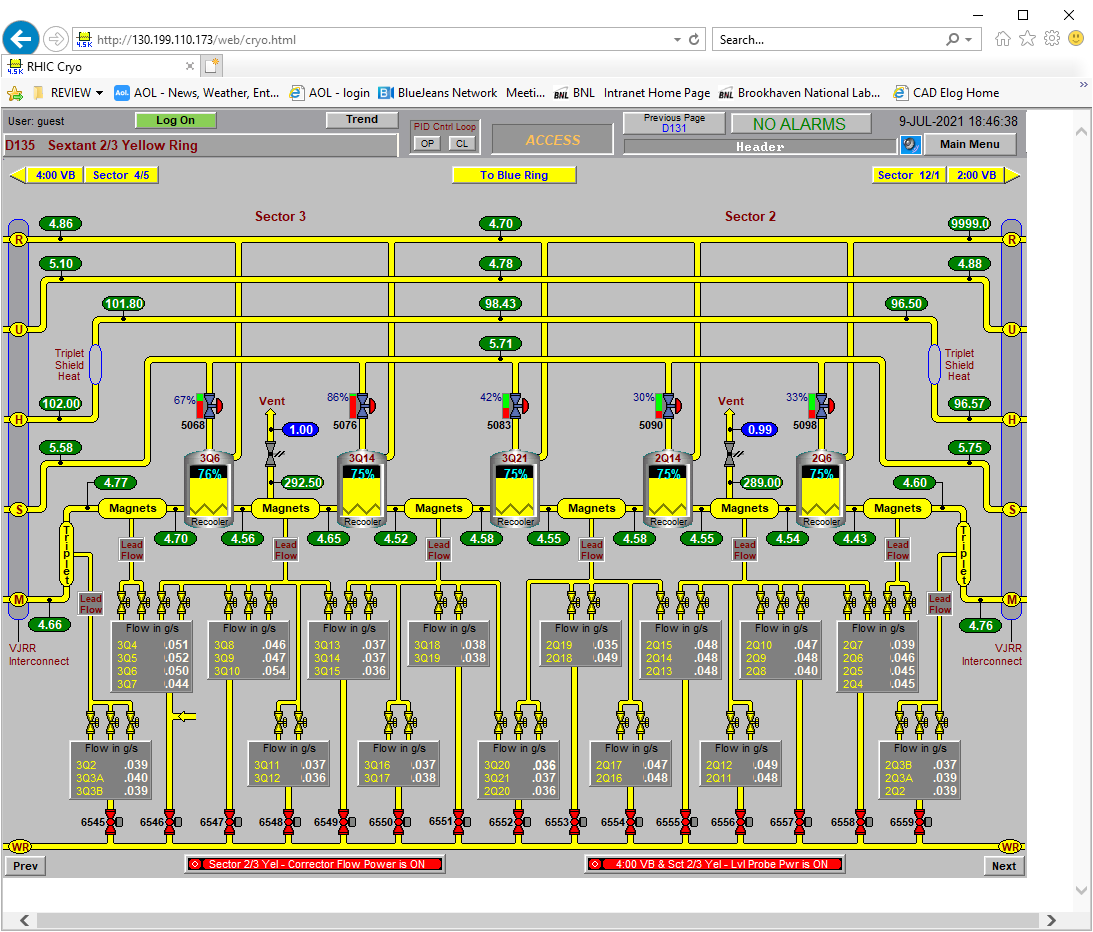 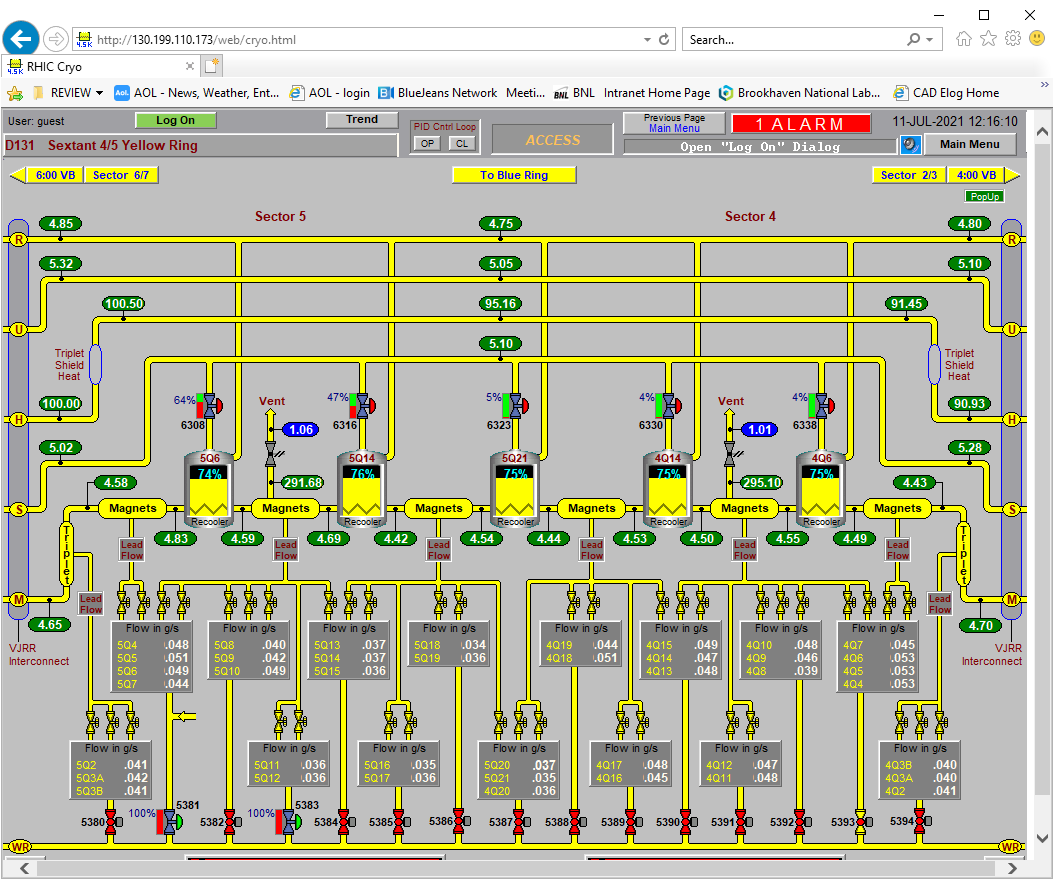